الوحدة الثانيةمعالجة النصوص
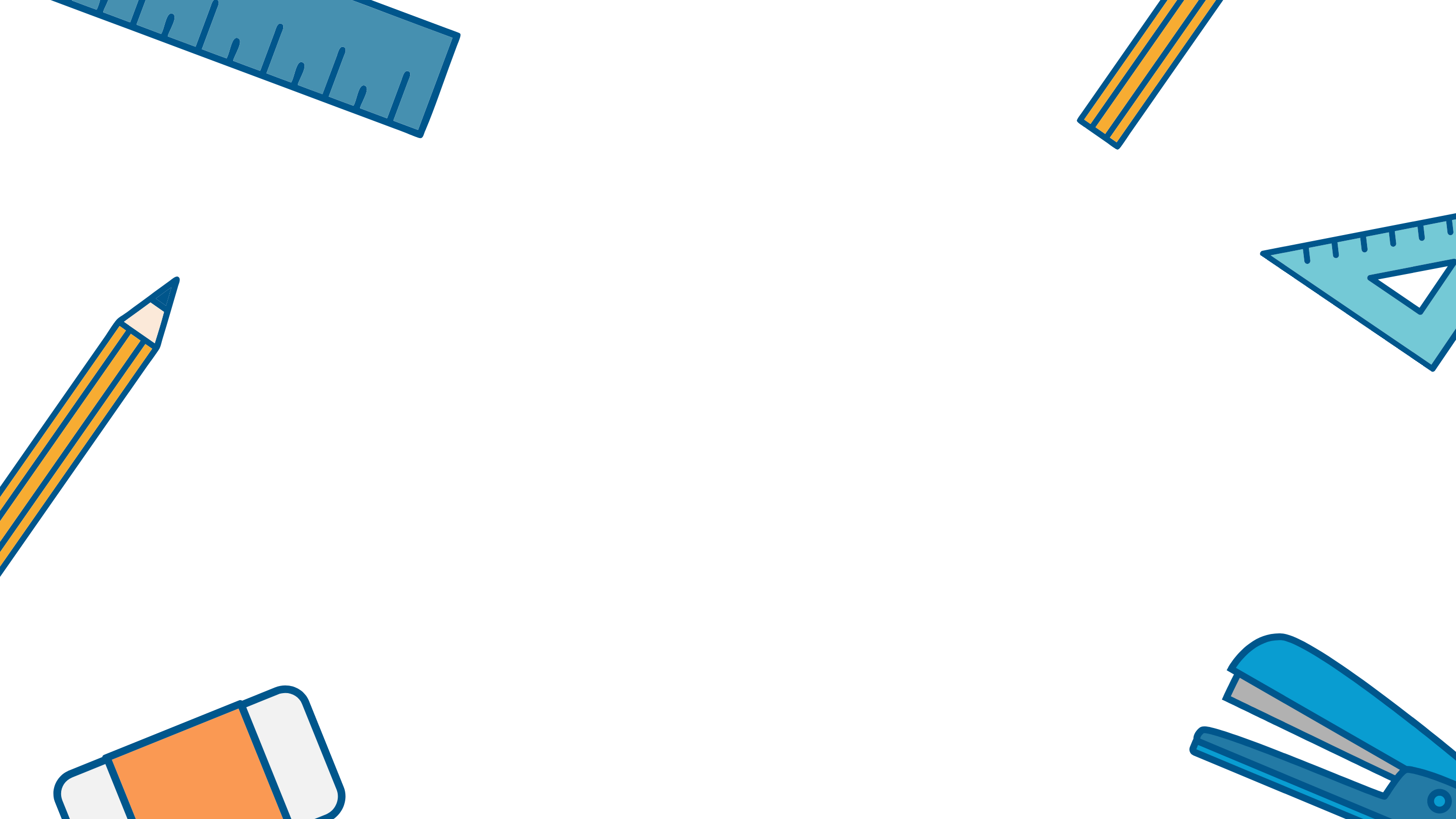 إعداد الاستاذة : عبير صالح الغريب
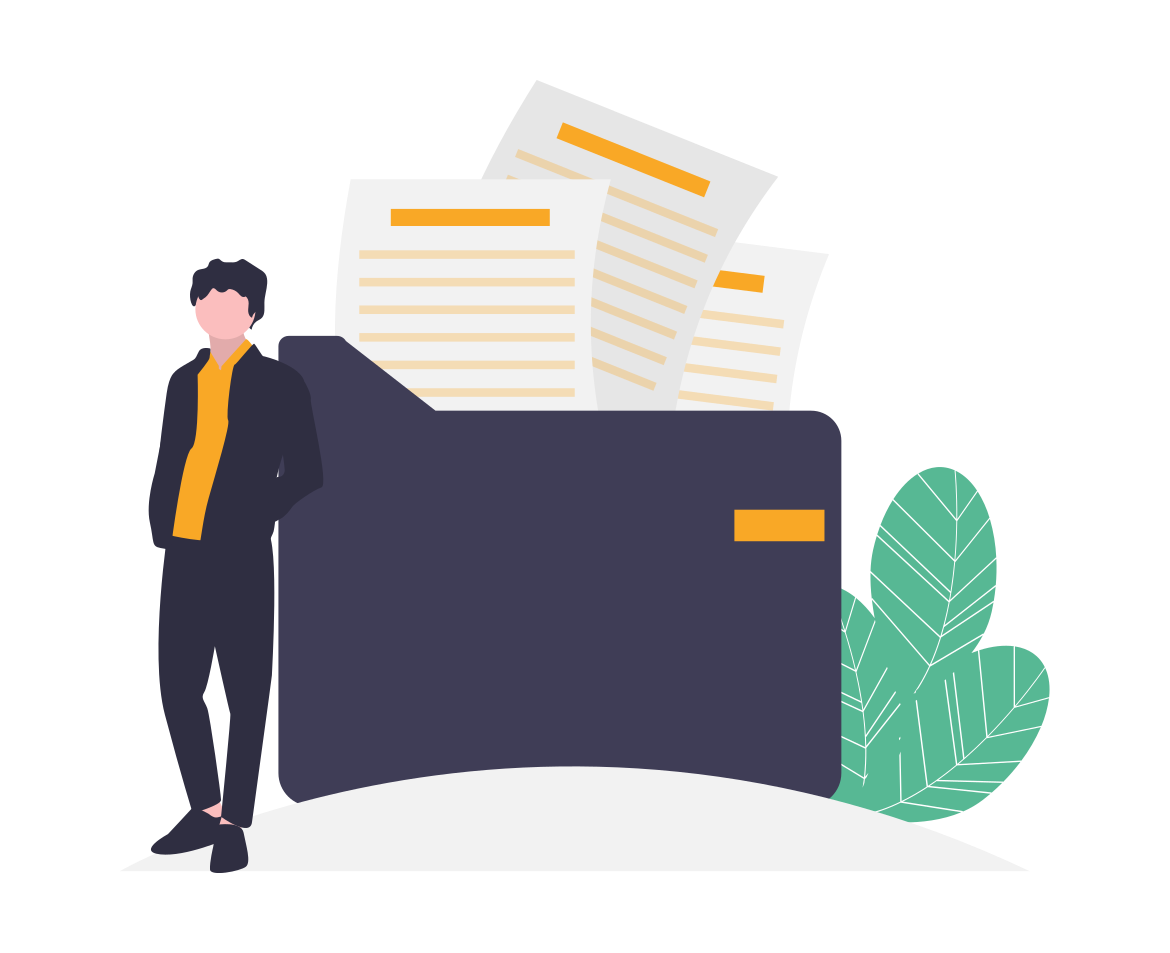 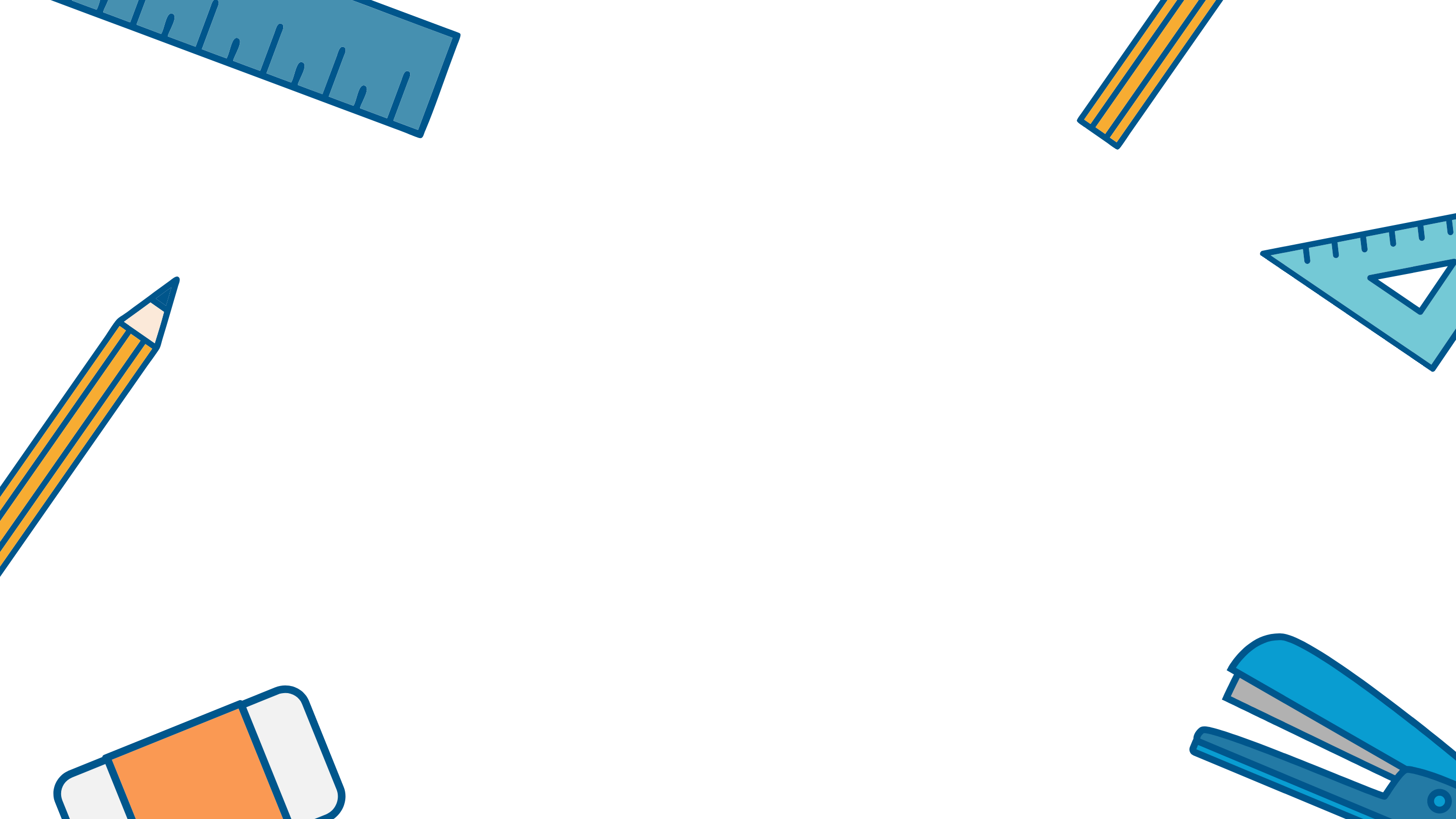 المقدمة
سنتعرف في هذه الوحدة على كيفية إنشاء المستندات النصية وترتيب عناصرها. وكذلك كيفية إنشاء مستندات كبيرة خاصة بالواجبات الصفية أو بصحيفة المدرسة.بالأضافة الى كيفية استخدام ألوان وحدود النص لتسهيل قراءته وكيفية إدراج الصور داخله لجعله أكثر جاذبية للقارئ. سنتعلم ايضاً كيفية تنظيم البيانات في الجداول , وكيفية طباعة مستندك على الورق بعد التحقق من خلوه من الأخطاء , وأخيراً ستتعرف على كيفية العثور على المرادفات من خلال قاموس المرادفات.
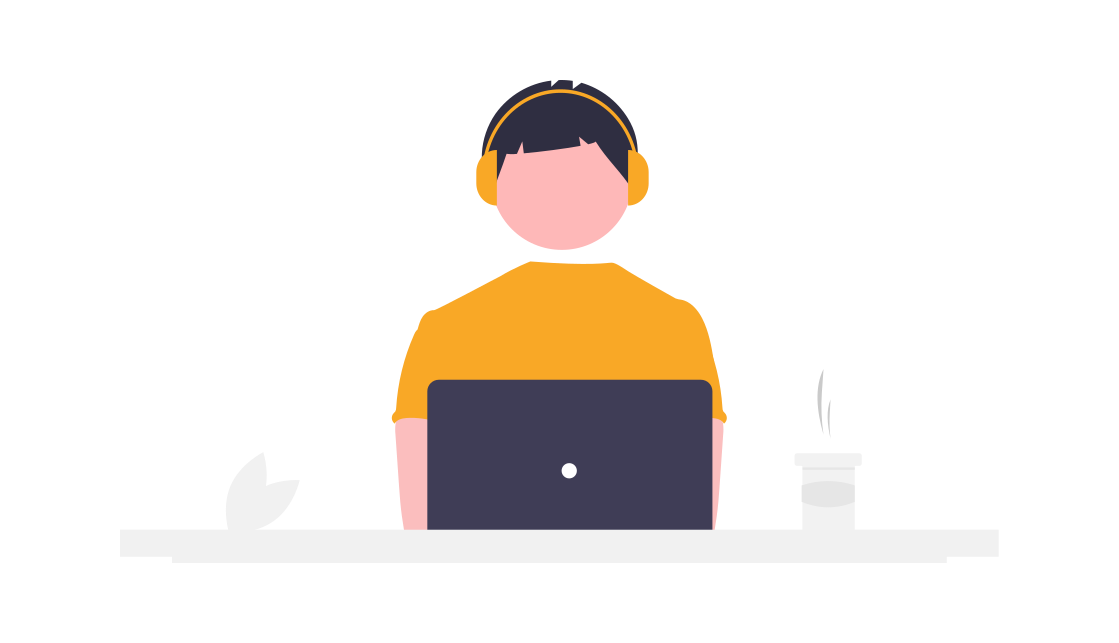 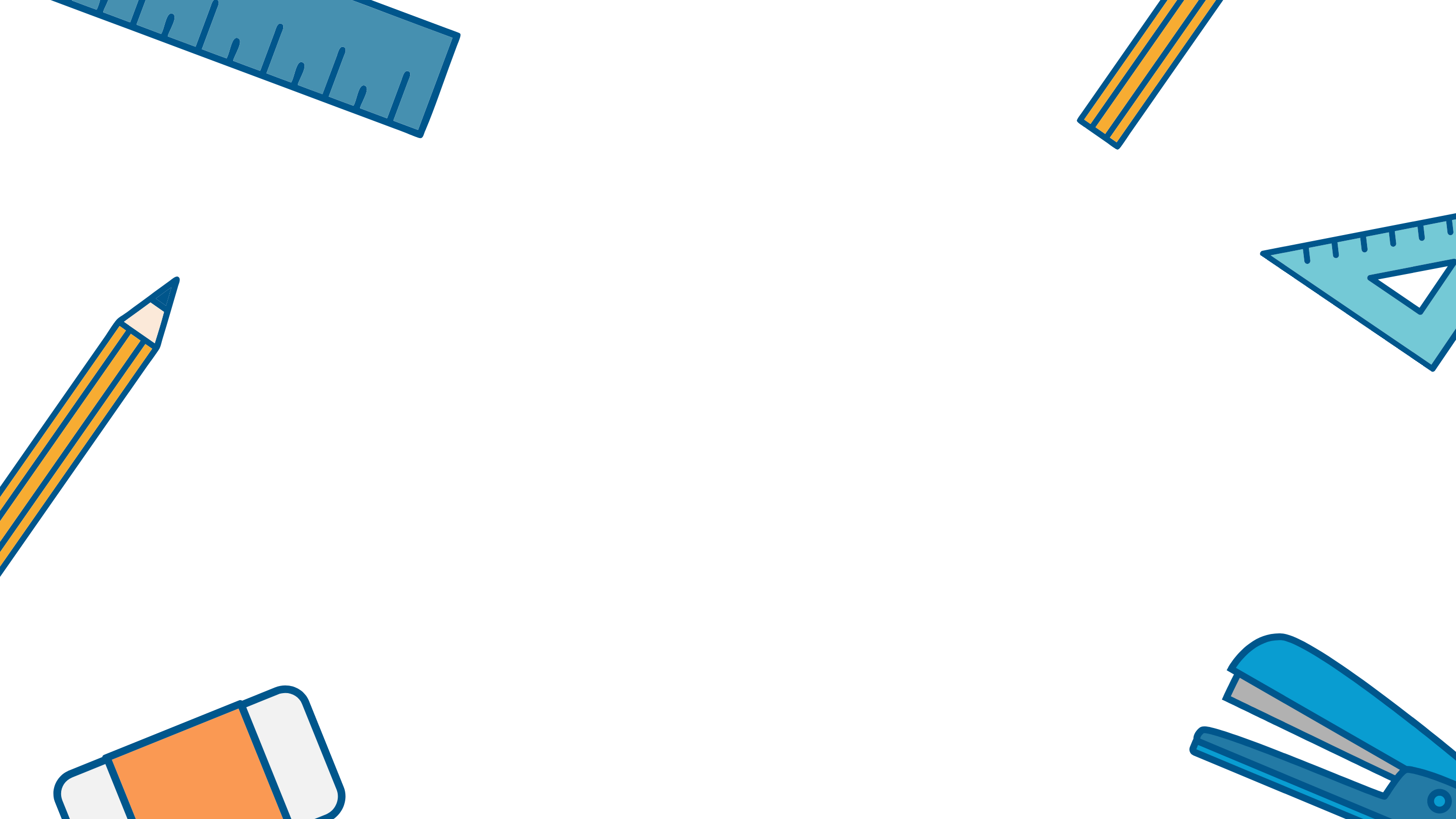 المهارات
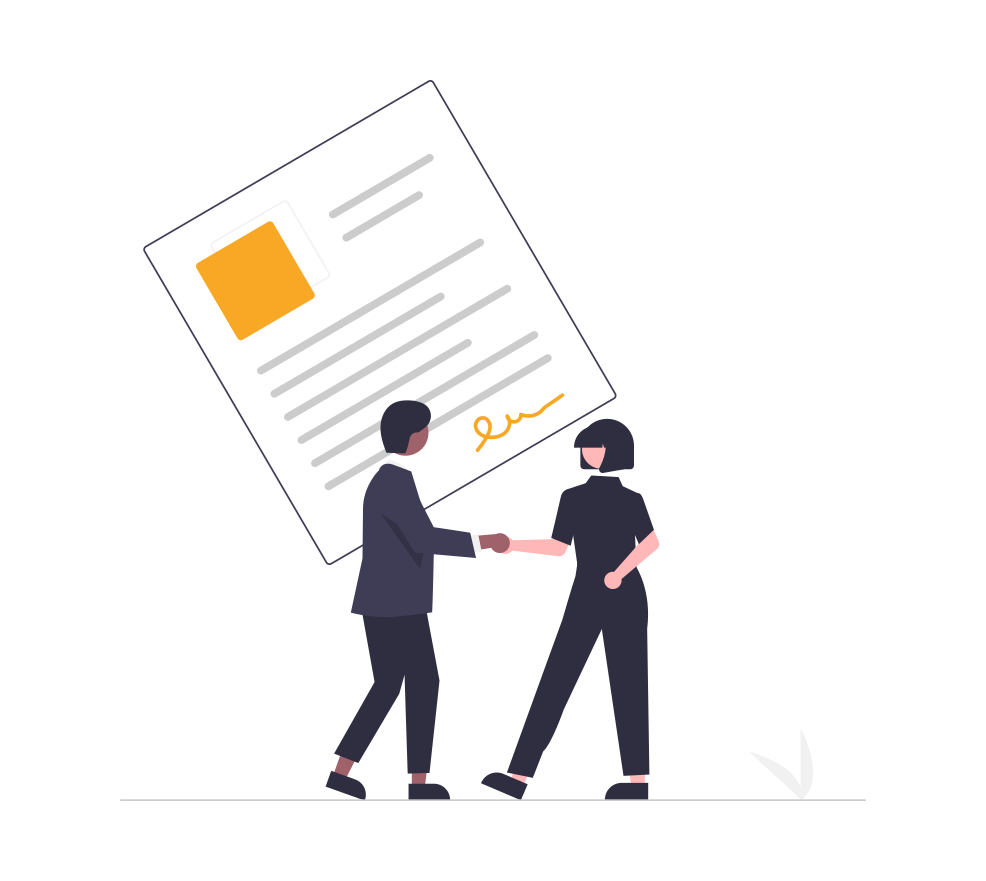 ستتمكن بعد هذه الوحدة من القيام بما يلي :
تنسيق النص والمستندات.
إدراج الصور.
استخدام الحدود والتظليل .
ادراج الجداول.
استخدام التدقيق الاملائي .
استخدام قاموس المرادفات.
طباعة مستندك .
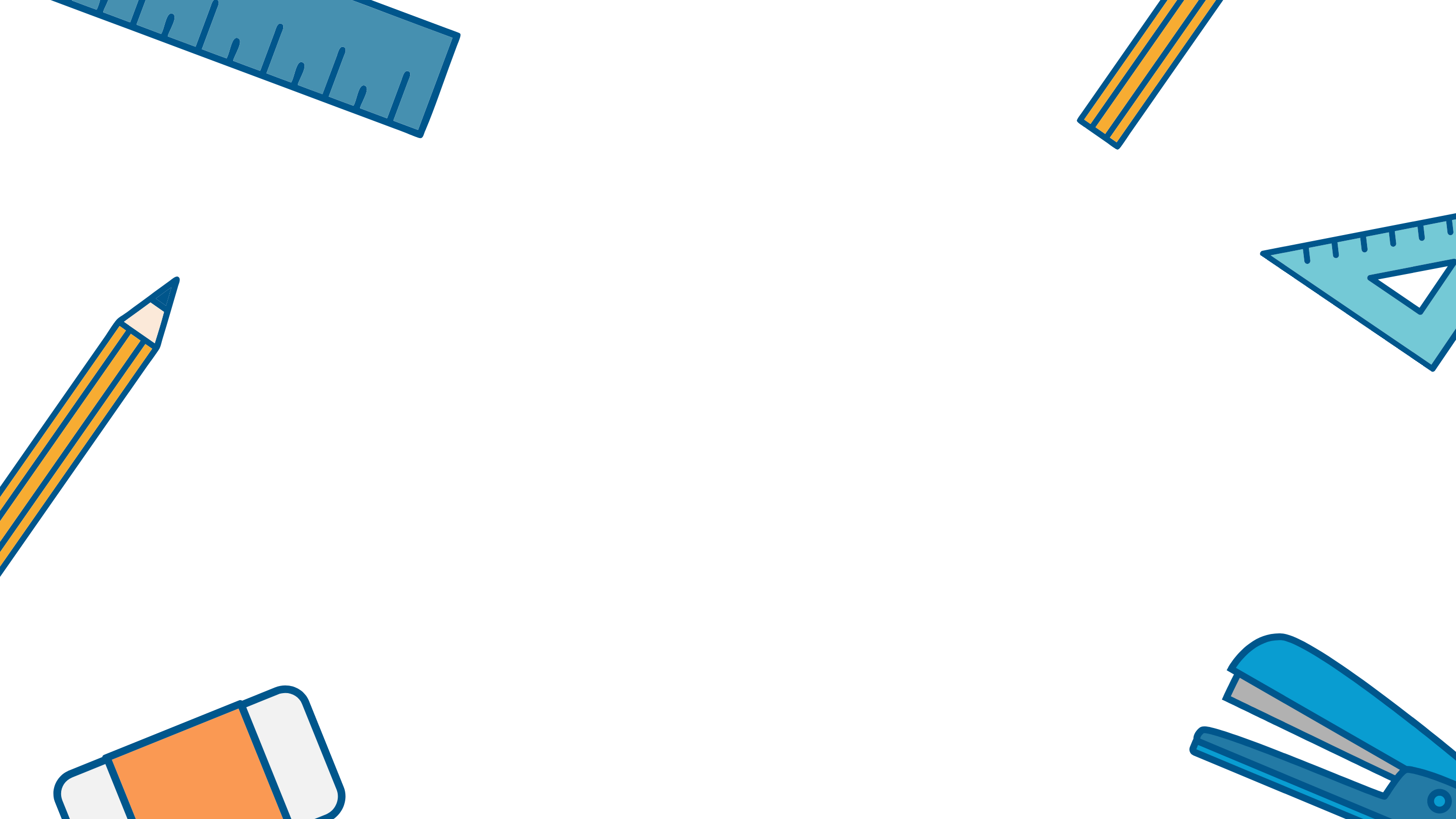 اهداف التعلم
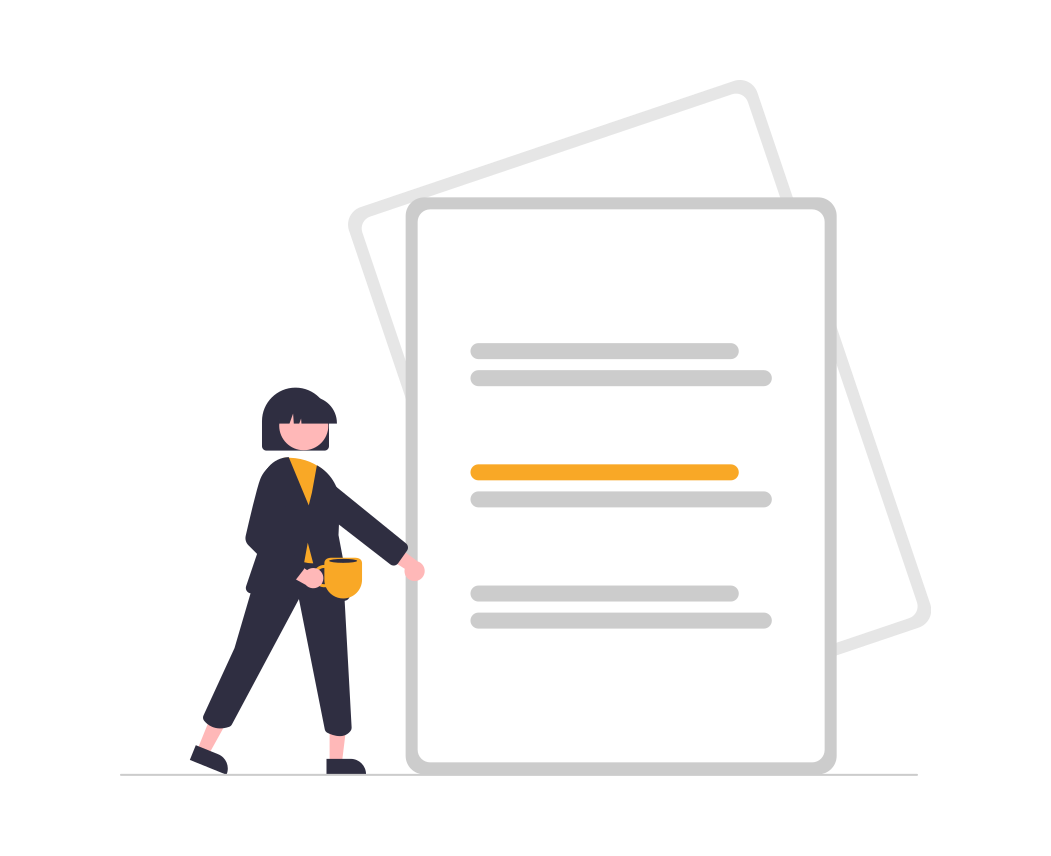 ستتعرف في هذه الوحدة على :
المظهر العام لبرنامج مايكروسوفت وورد.
كتابة نص بطرق مختلفة.
إنشاء مستند سهل القراءة.
تنسيق الفقرات.
استخدام الصور في مستندك .
التعامل مع الجداول .
تصحيح الأخطاء في المستند .
طباعة المستند .
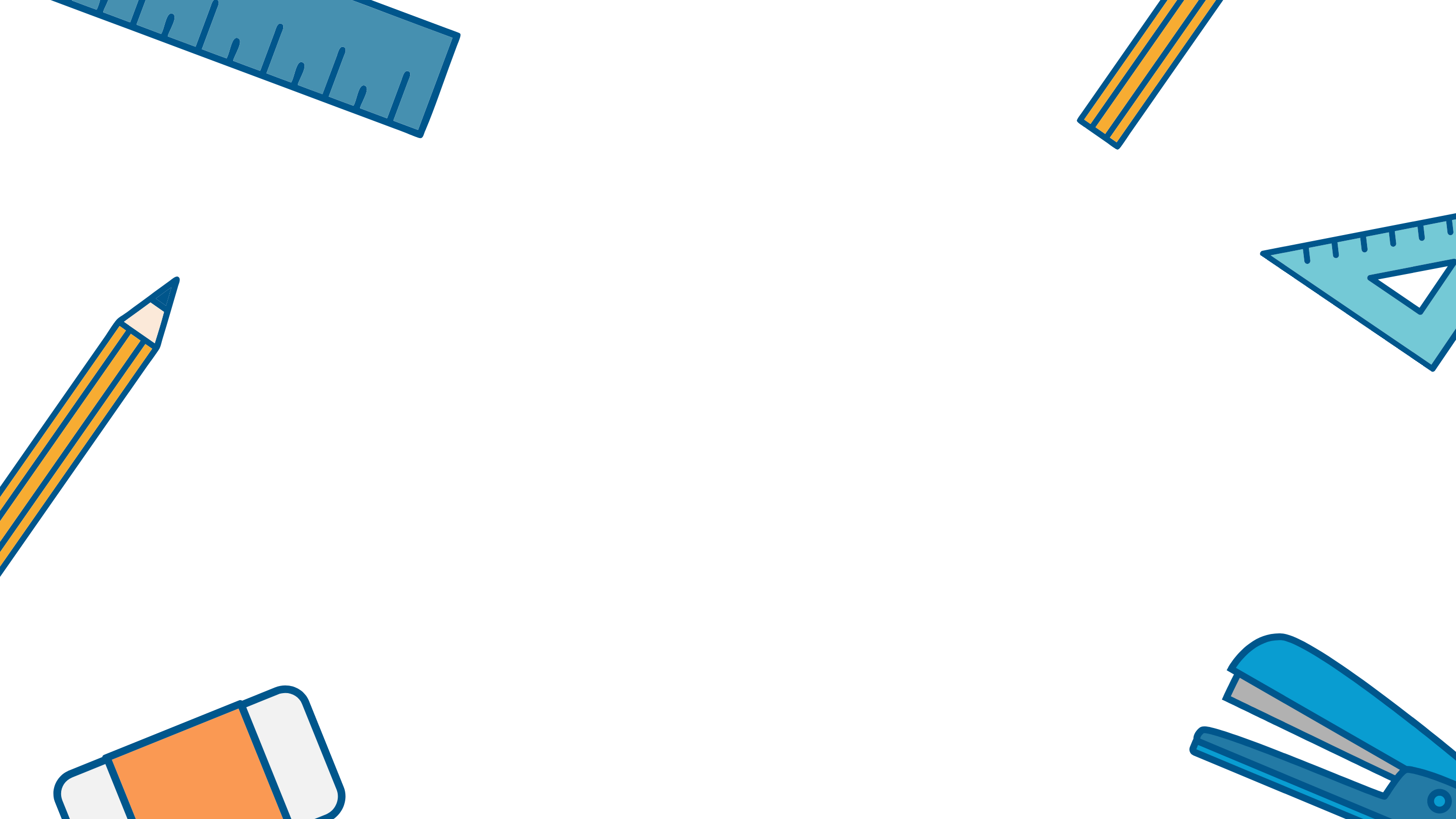 تقويم قبلياستراتيجية الحوار والمناقشة
يمكن استخدام الوسائط المتعددة في التعليم 
كوسيلة مساعدة للمعلم في الصف
كأداة للتعلم الذاتي 
كأداة للتعلم في واقع افتراضي. 
تساعد على وضوح المفاهيم والأفكار المقدمة بما تحويه من صوت وصور وفيديو. 
زيادة دافعية التعلم.
ماهي التنسيقات التي يفتقدها هذا النص ؟
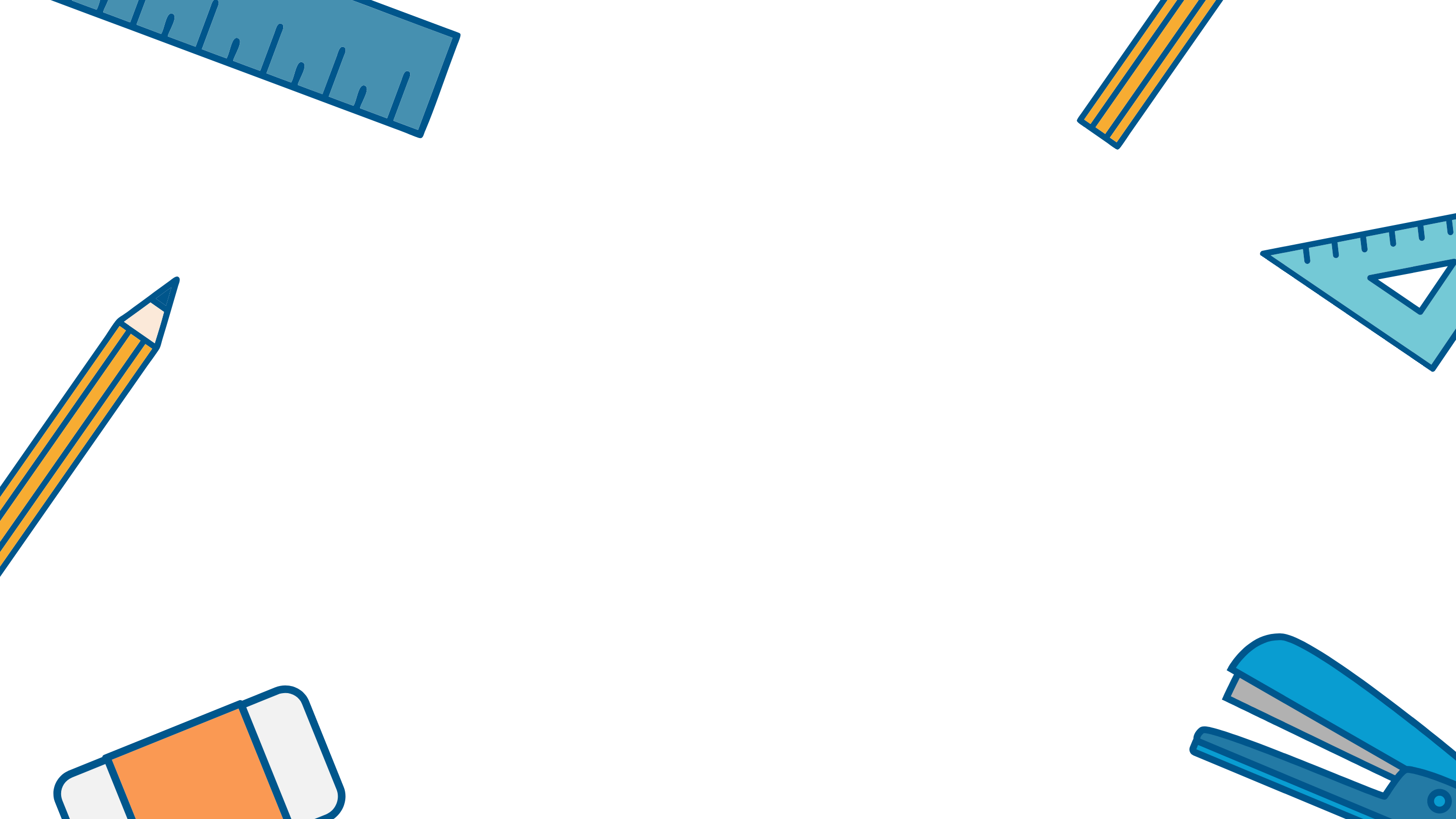 الدرس الاولإنشاء مستند وتنسيقة
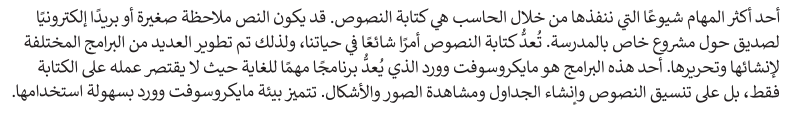 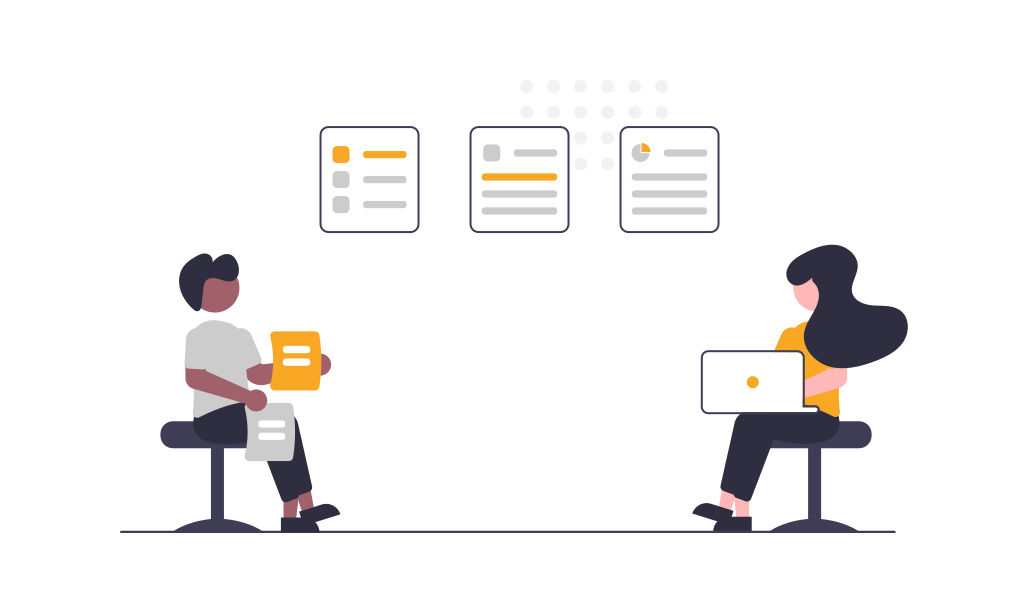 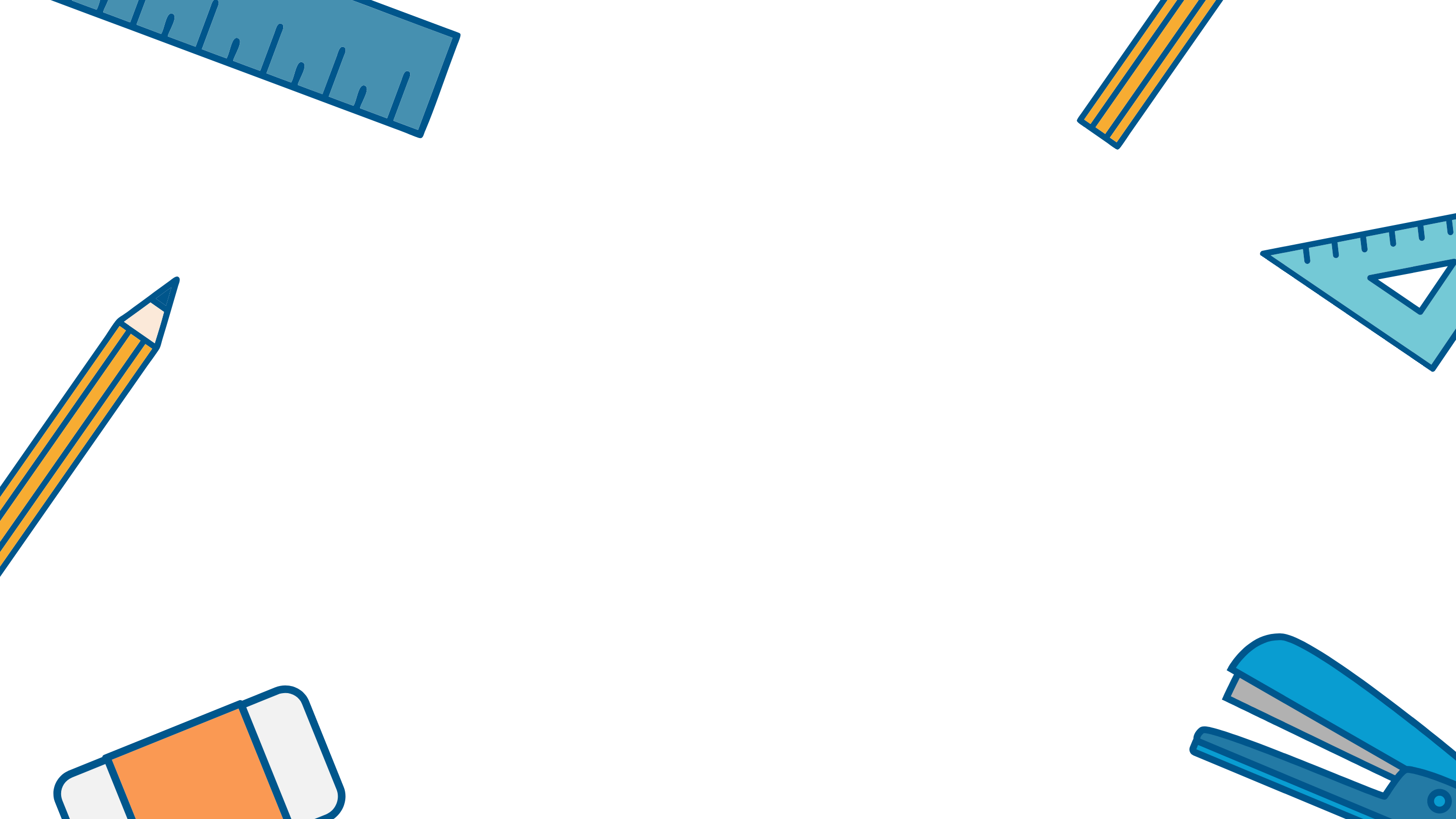 إنشاء مستند وتنسيقة
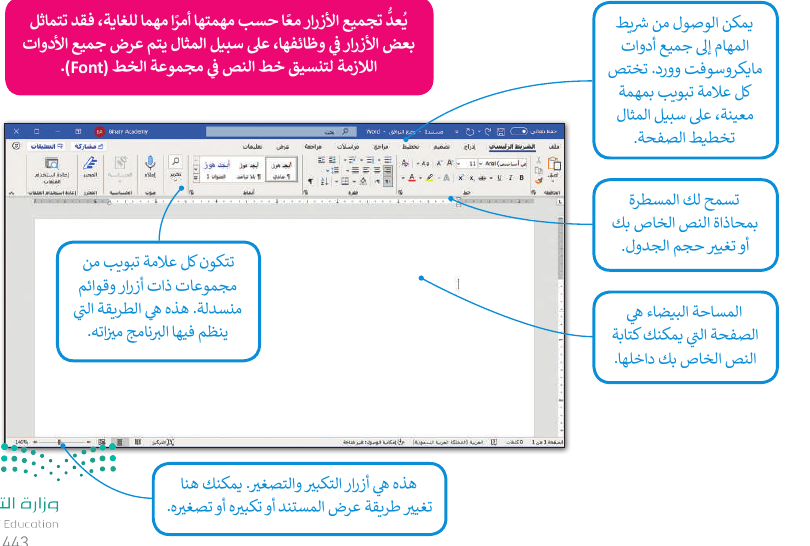 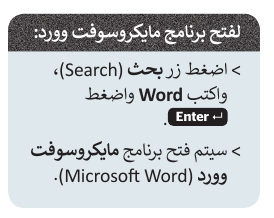 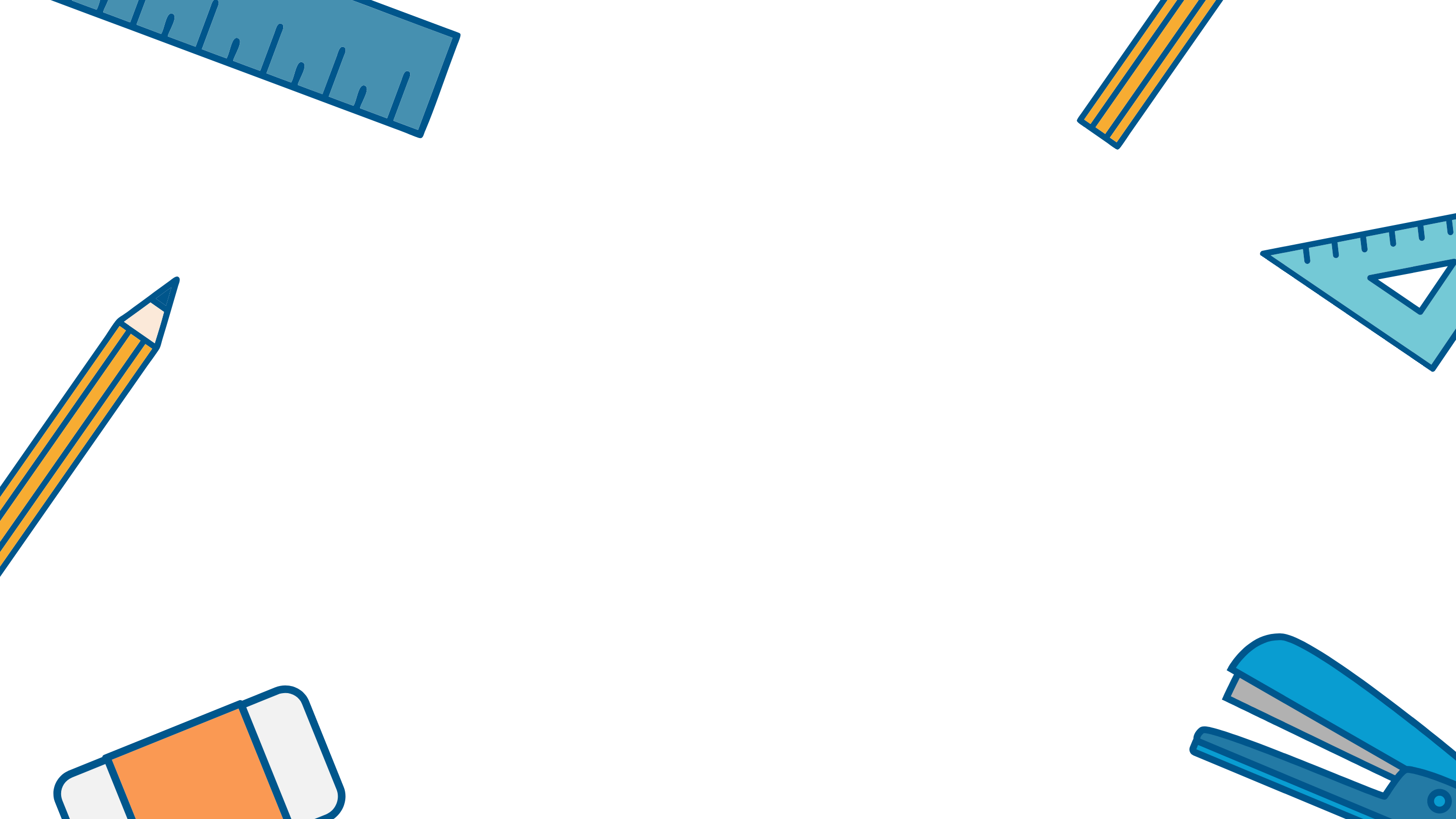 بدء الكتابة
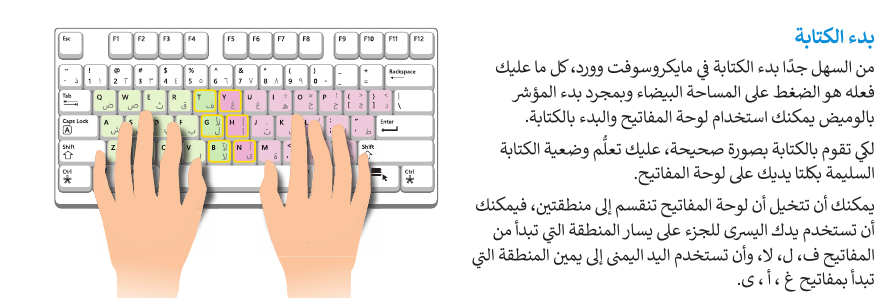 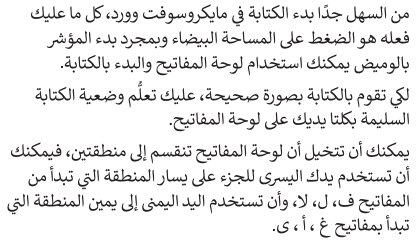 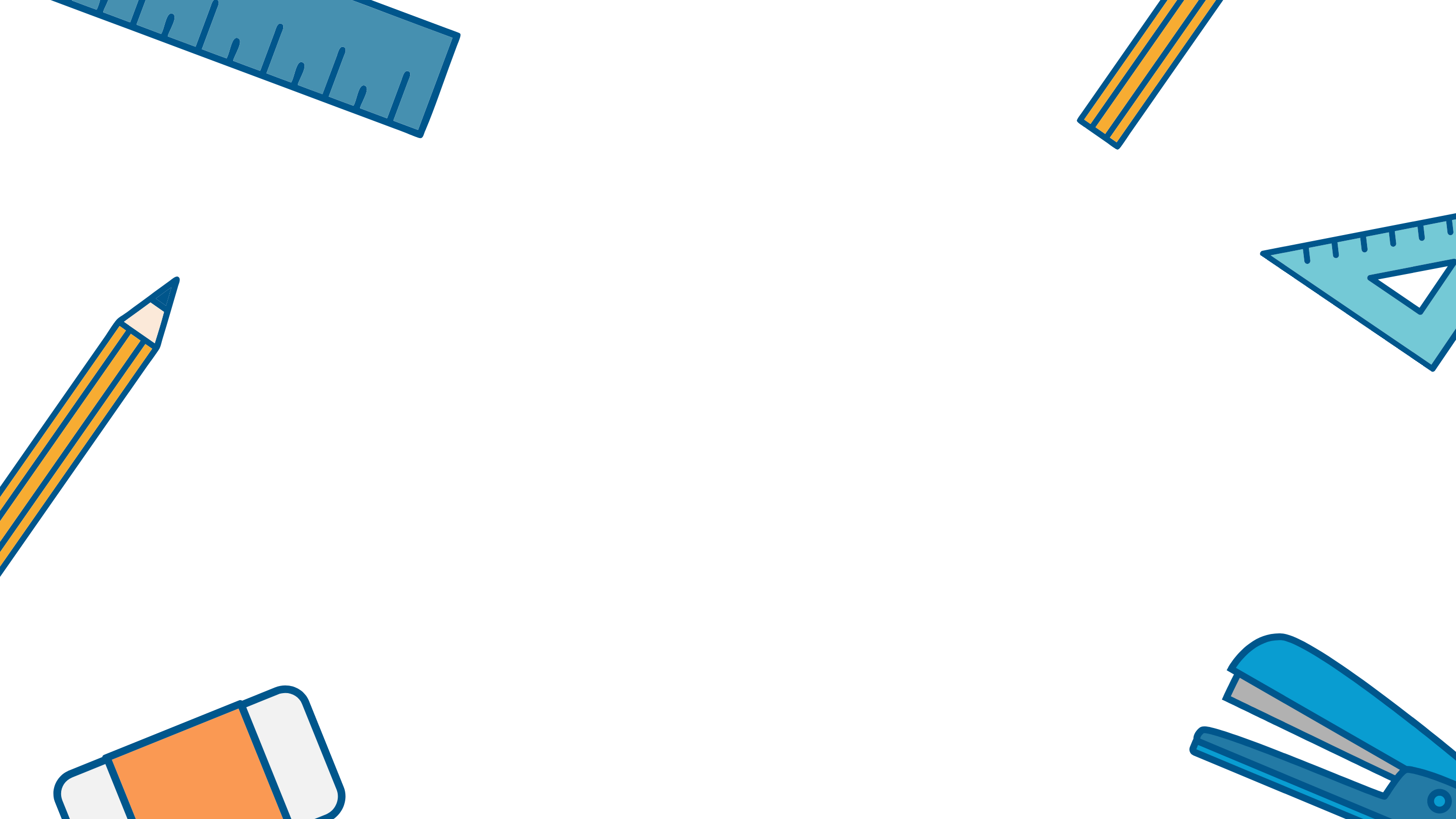 حفظ – فتح – إنشاء مستند
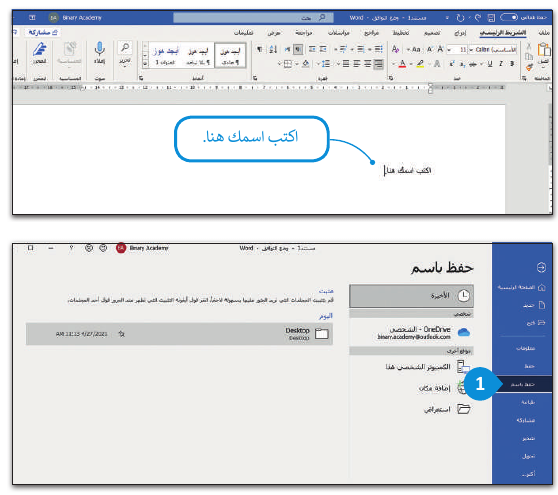 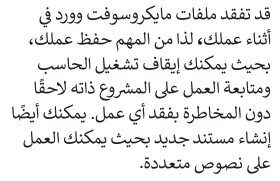 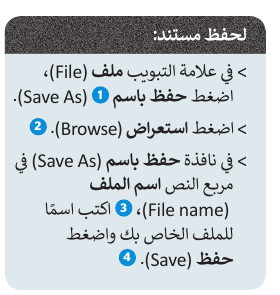 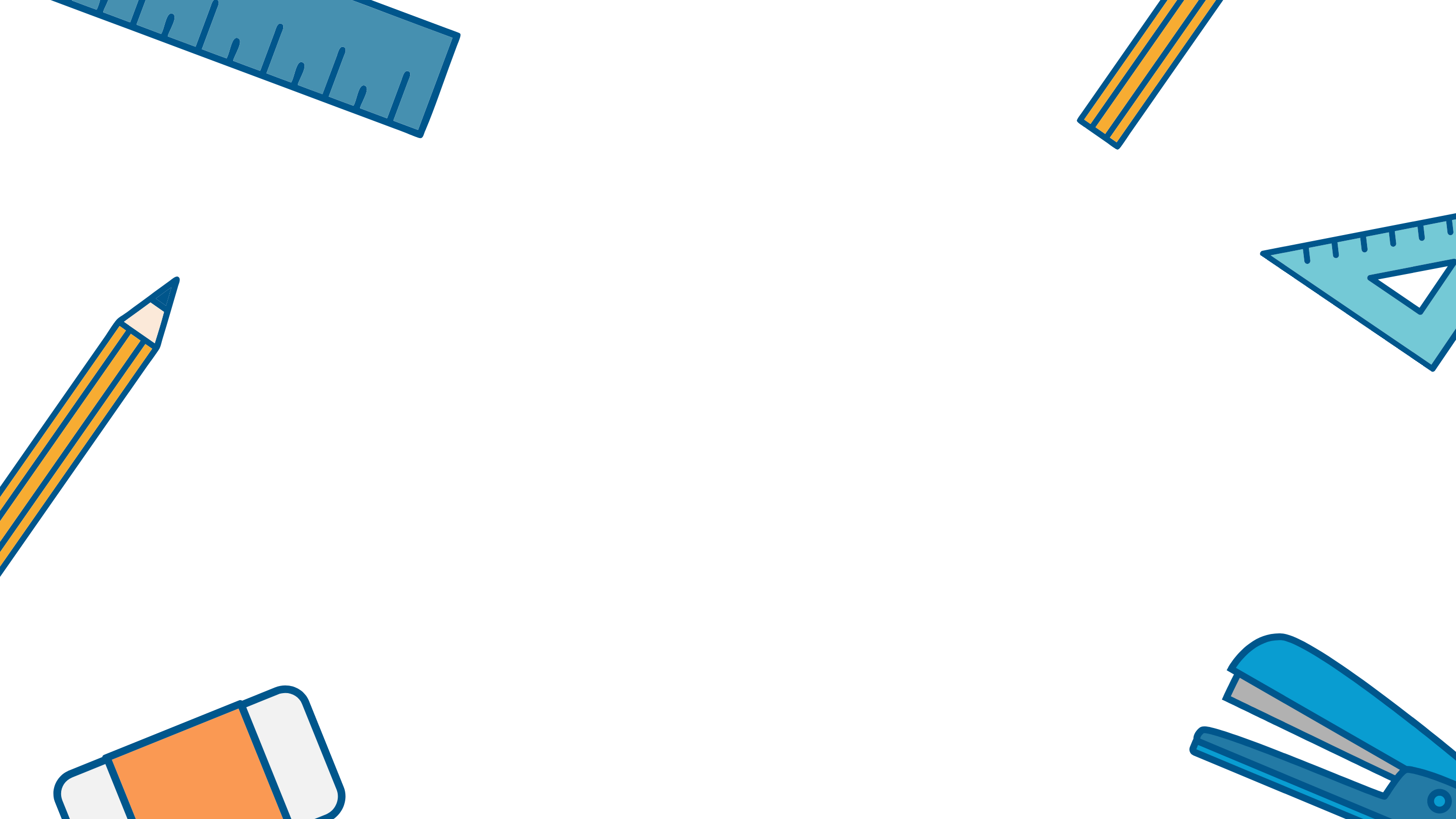 حفظ – فتح – إنشاء مستند
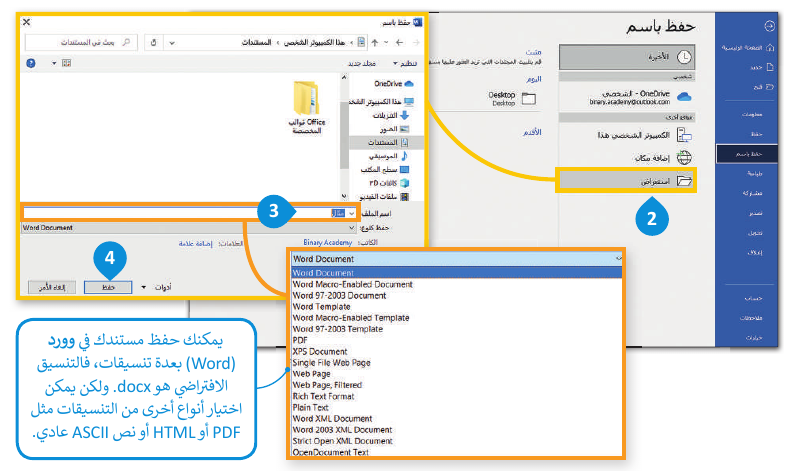 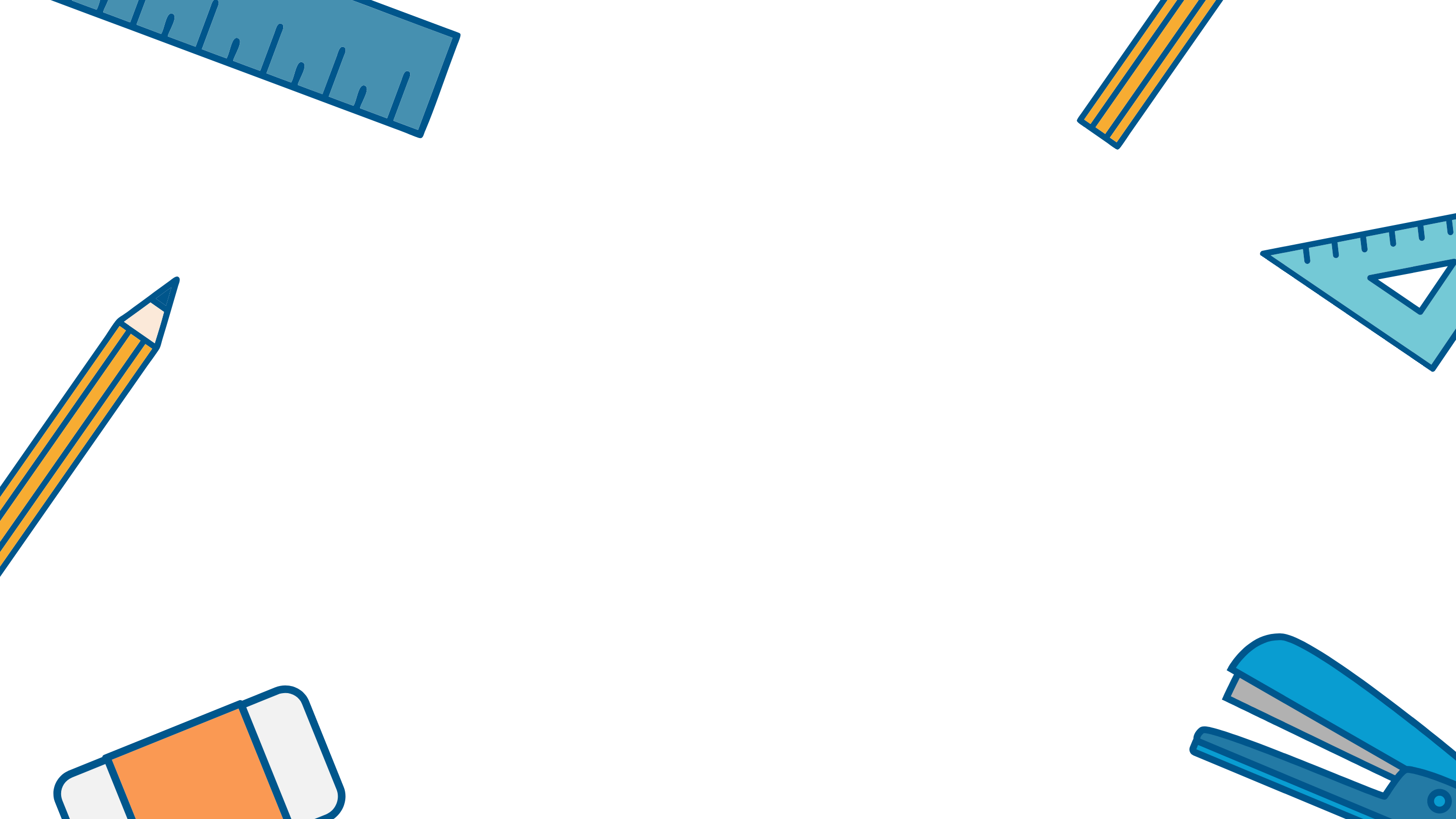 حفظ – فتح – إنشاء مستند
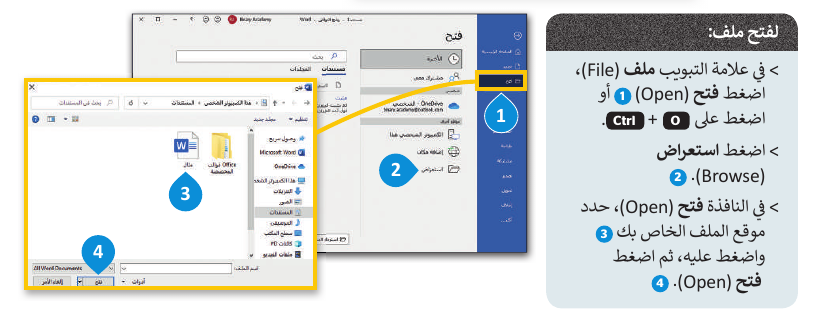 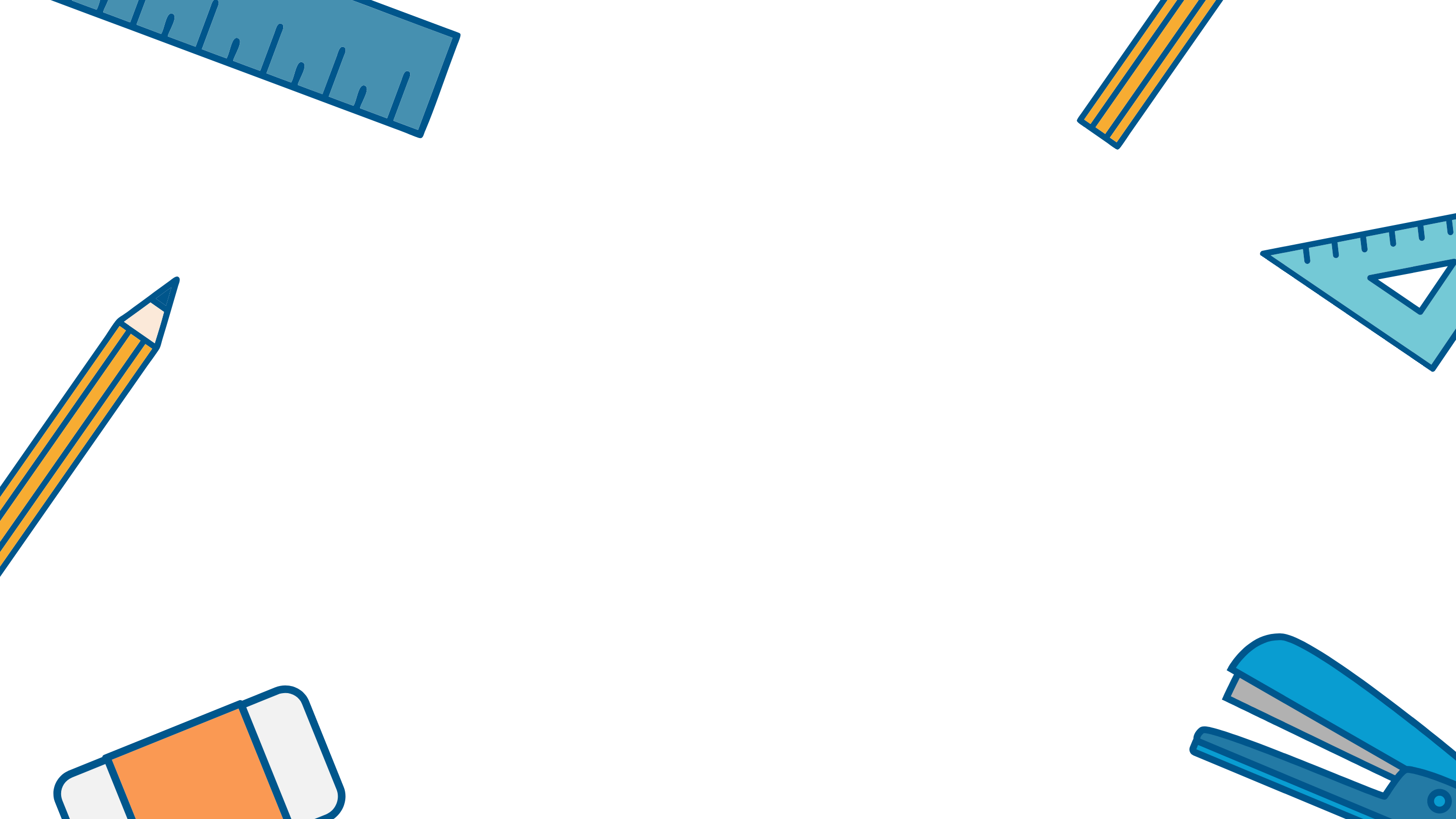 حفظ – فتح – إنشاء مستند
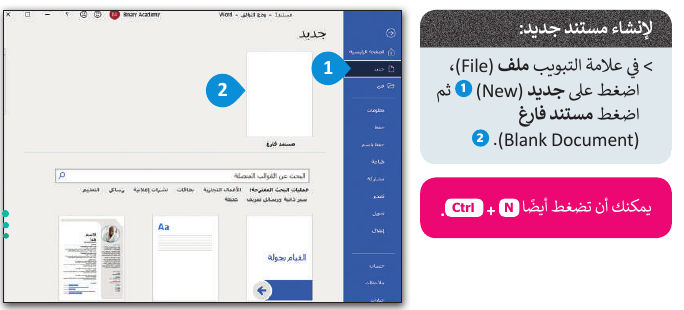 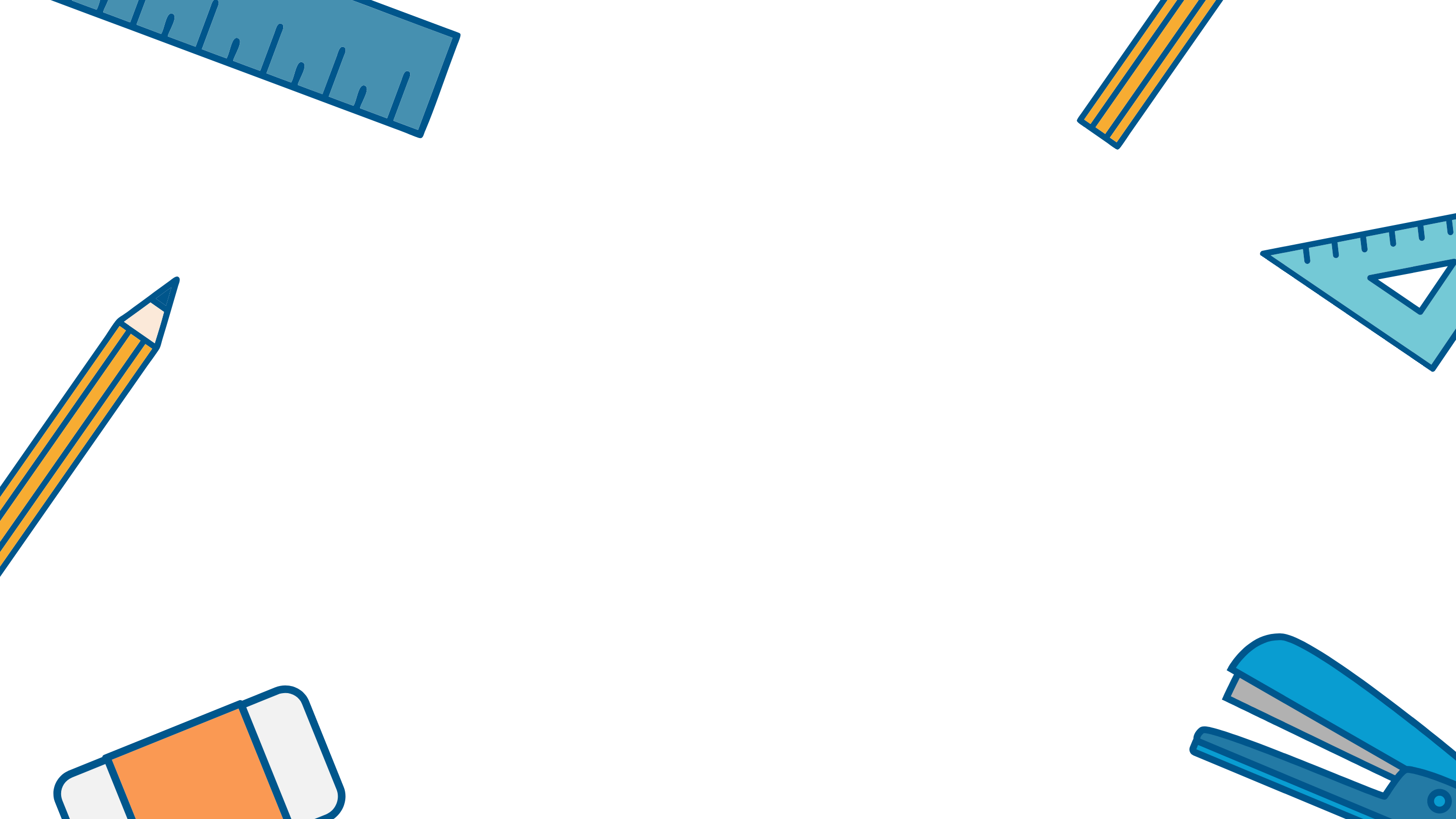 تنسيق النص
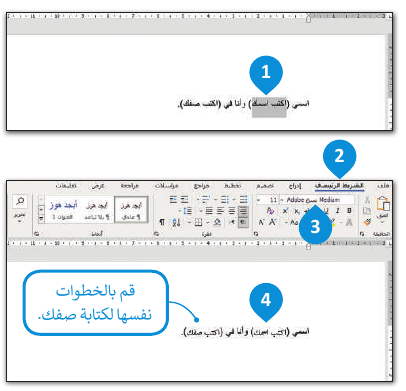 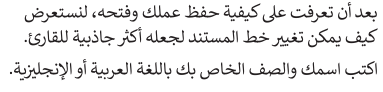 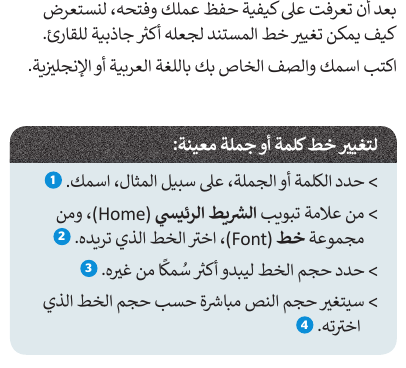 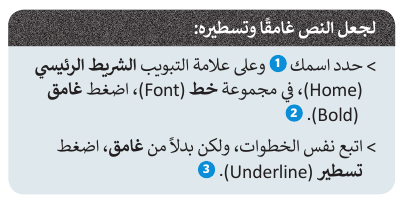 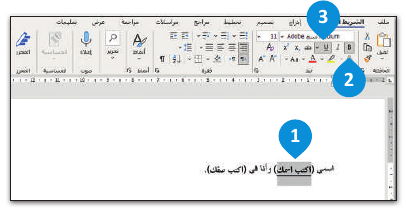 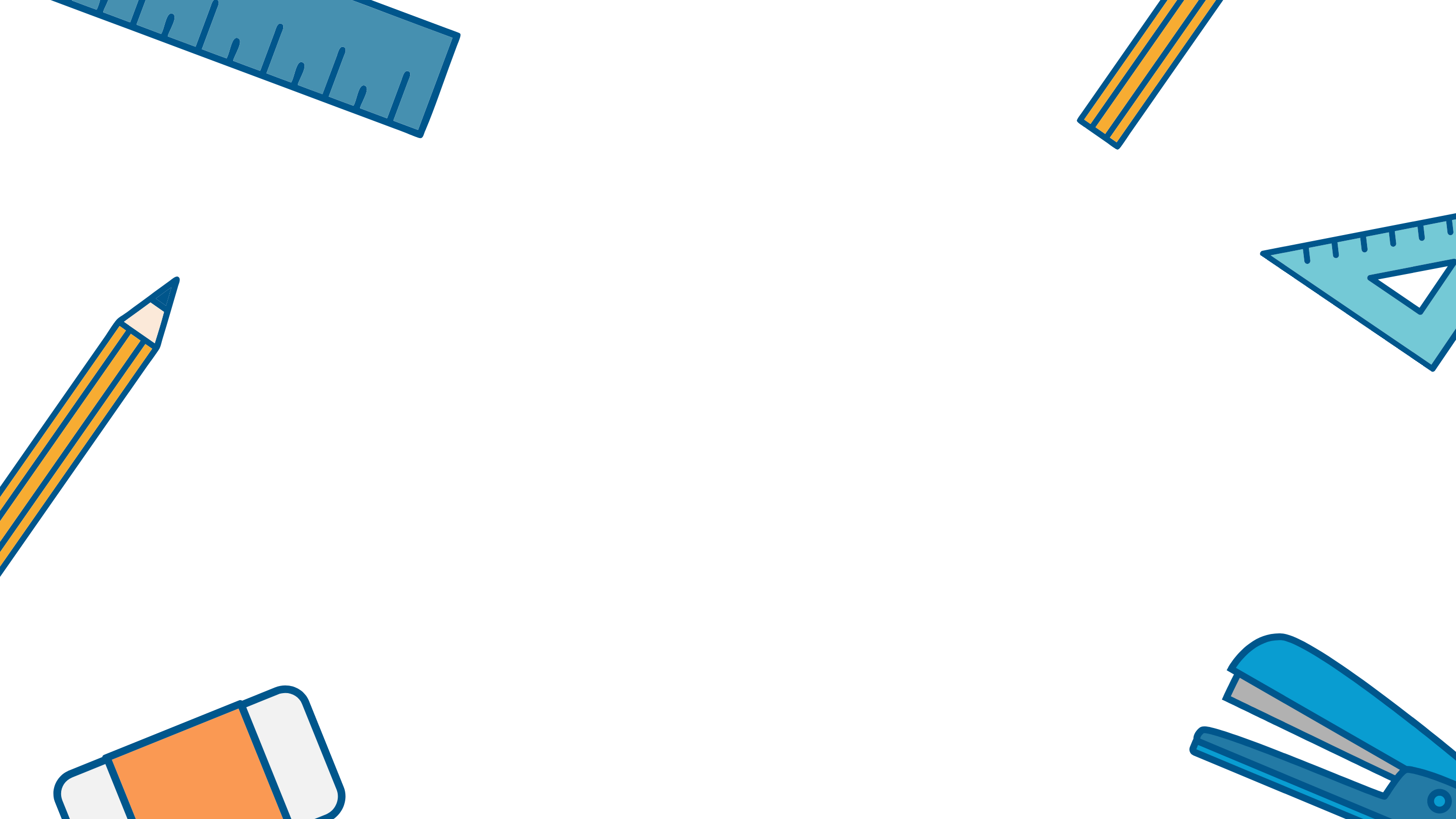 تنسيق النص
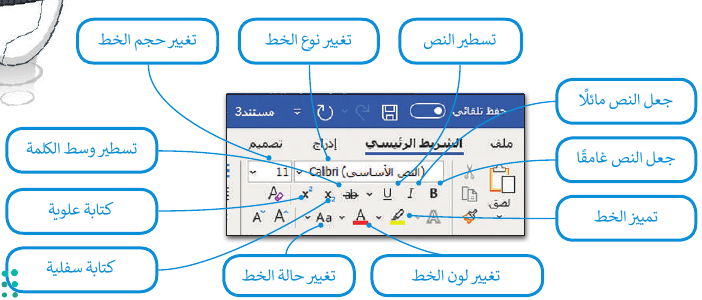 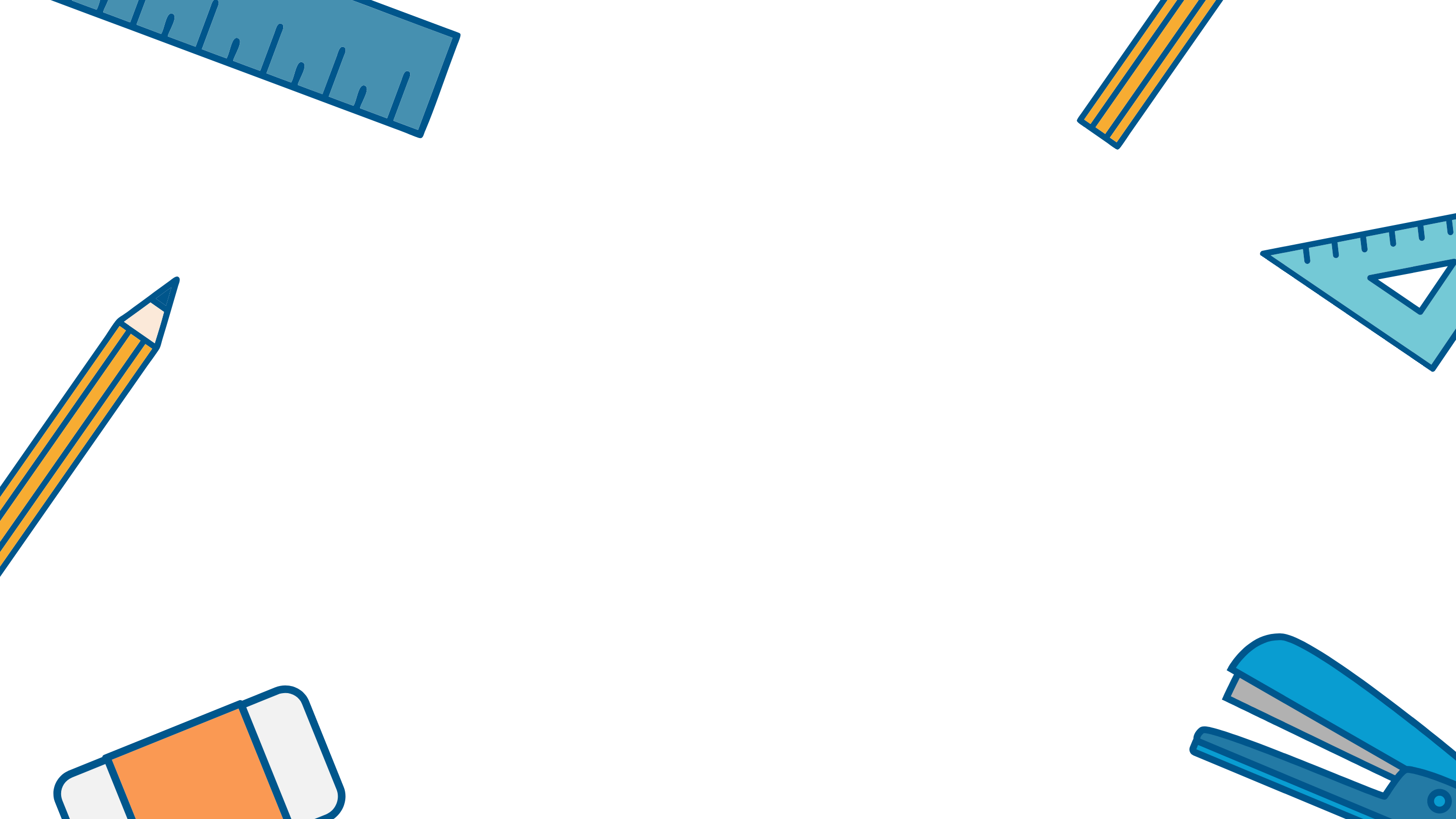 تعداد نقطي وتعداد رقمي
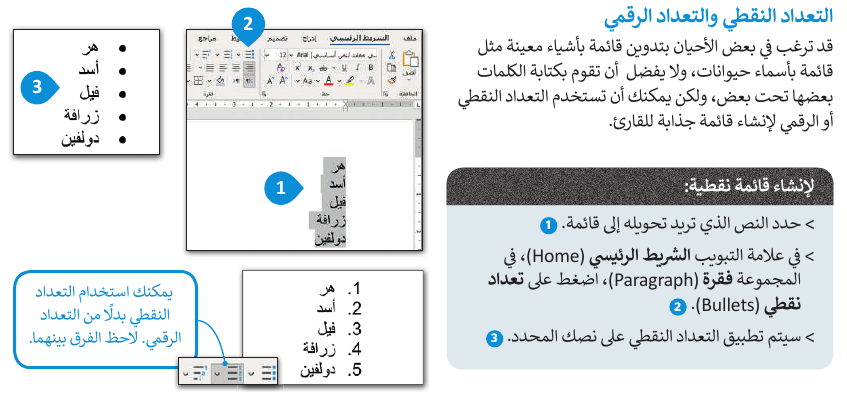 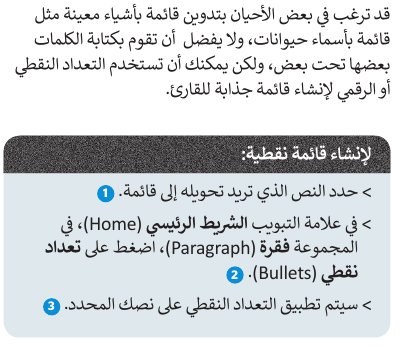 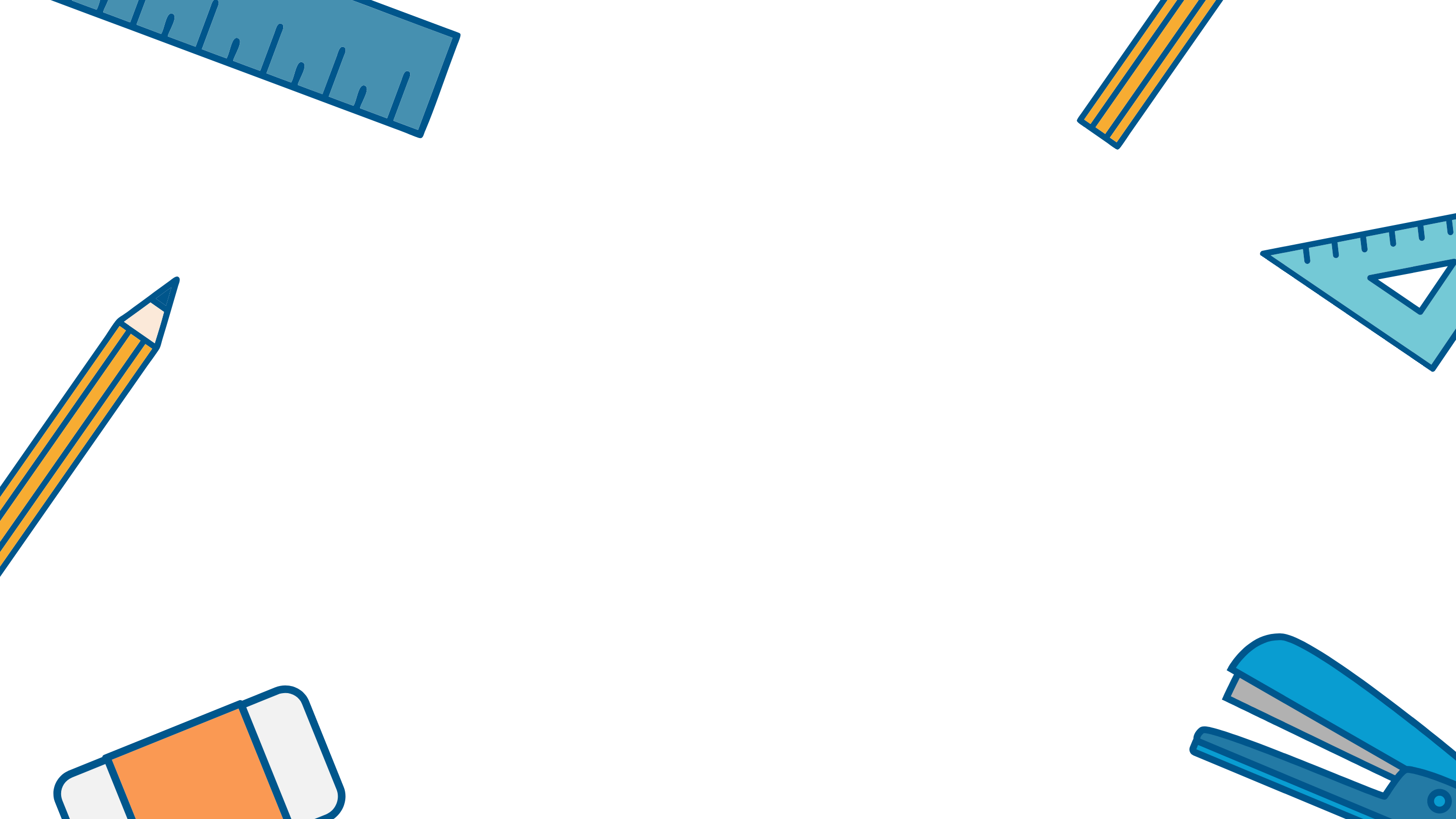 تنسيق فقرة
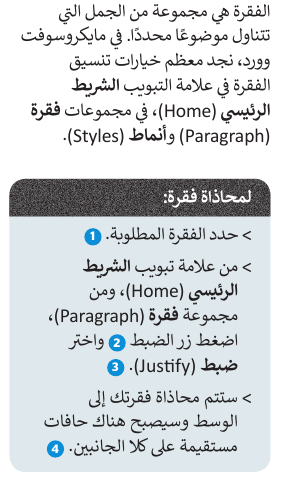 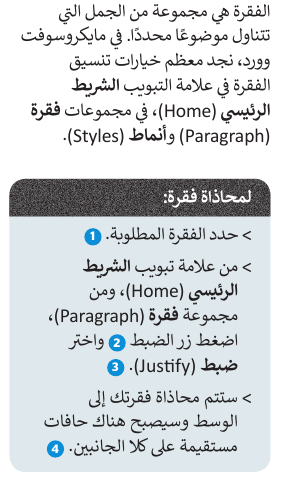 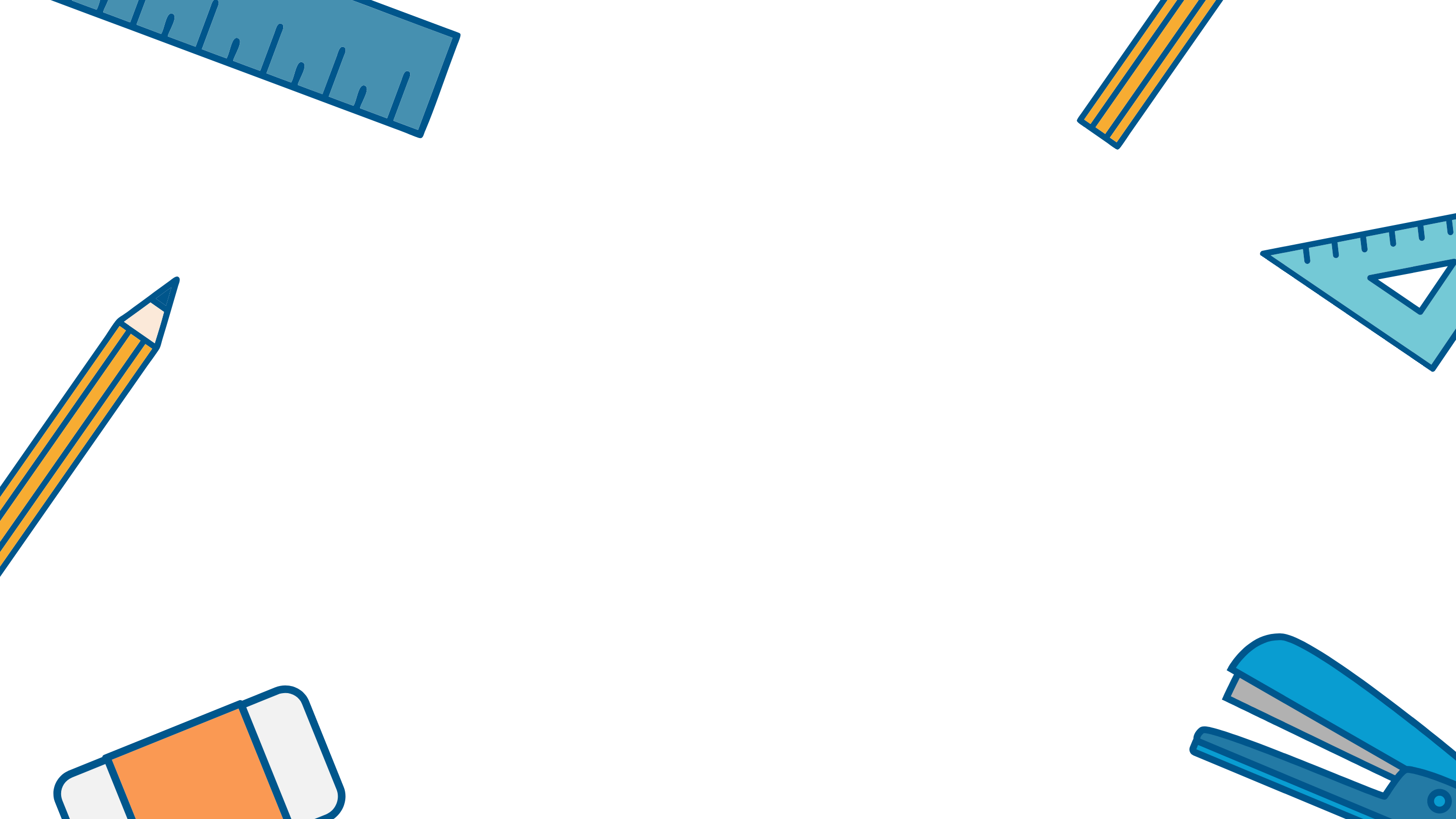 محاذاة النص
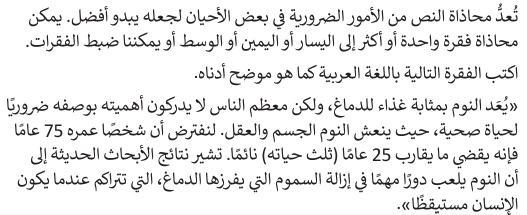 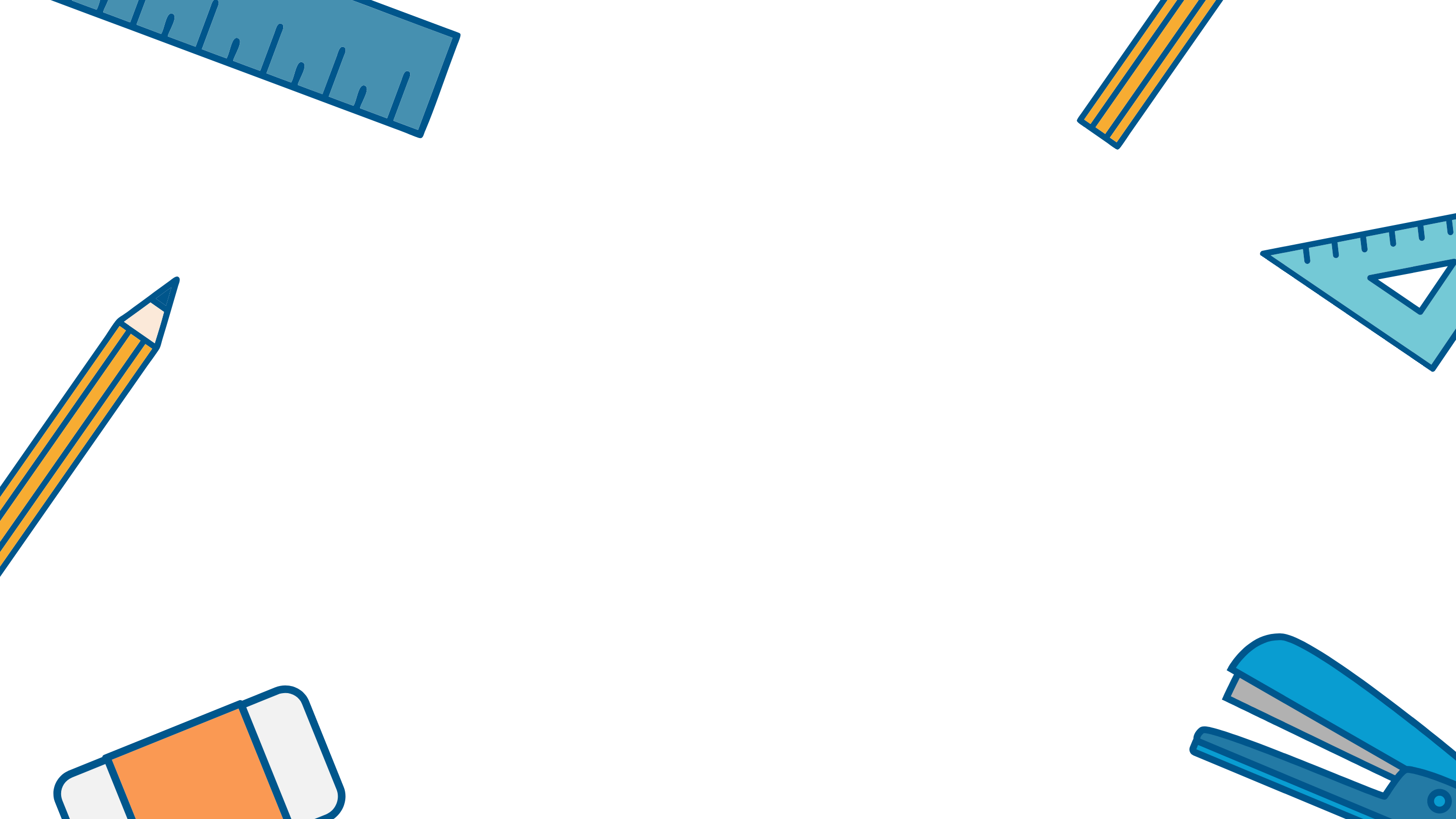 محاذاة النص
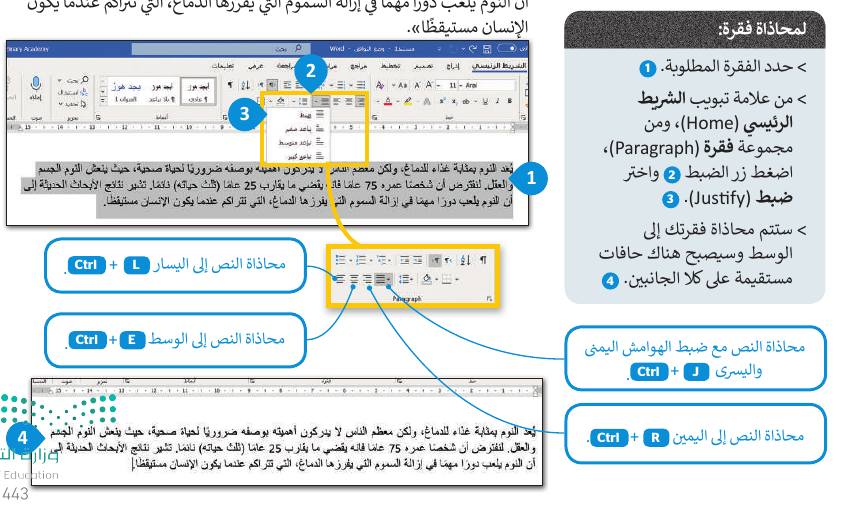 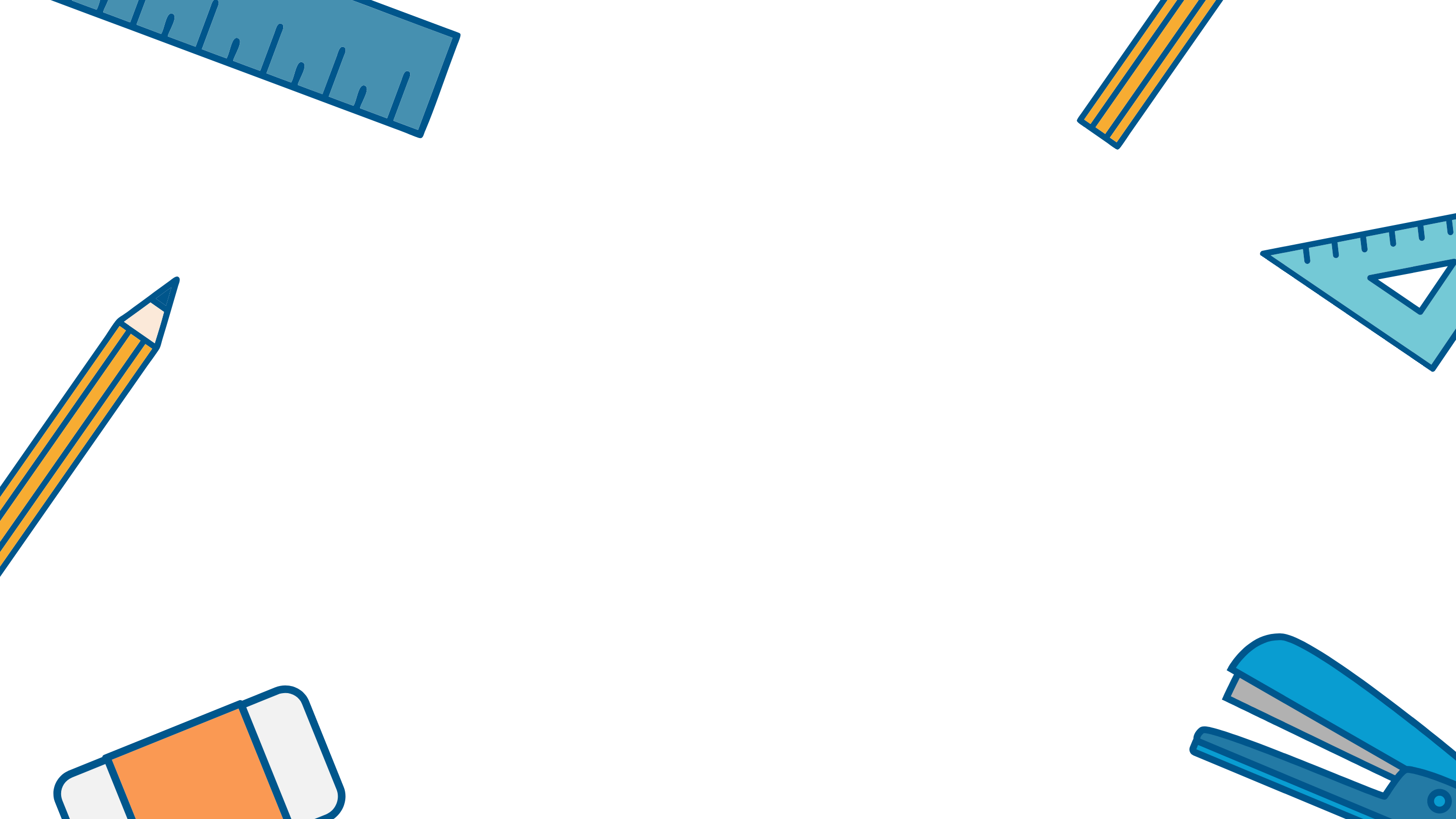 تقويم مرحلي
تعداد نقطي ورقمي
لجعل النص غامقاً وتسطيره
تكبير وتصغير النص
محاذاة النص
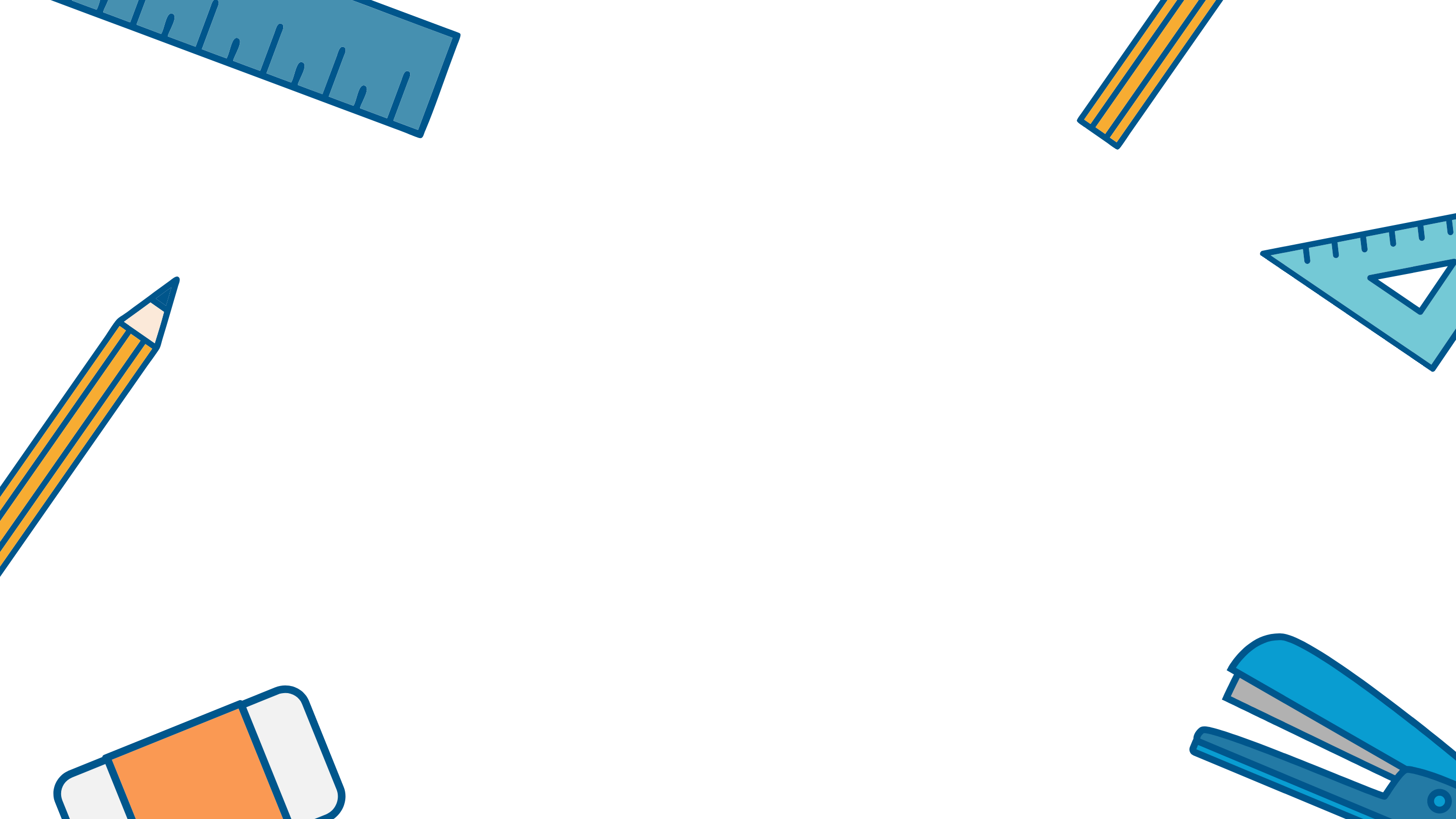 المسافة البادئة للفقرة
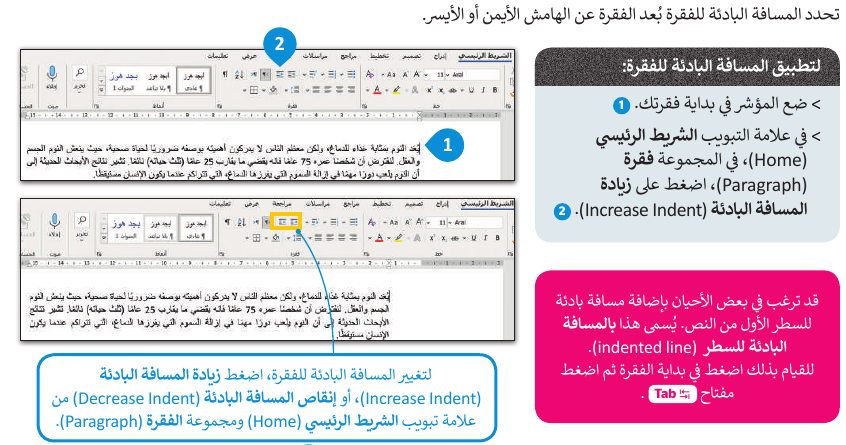 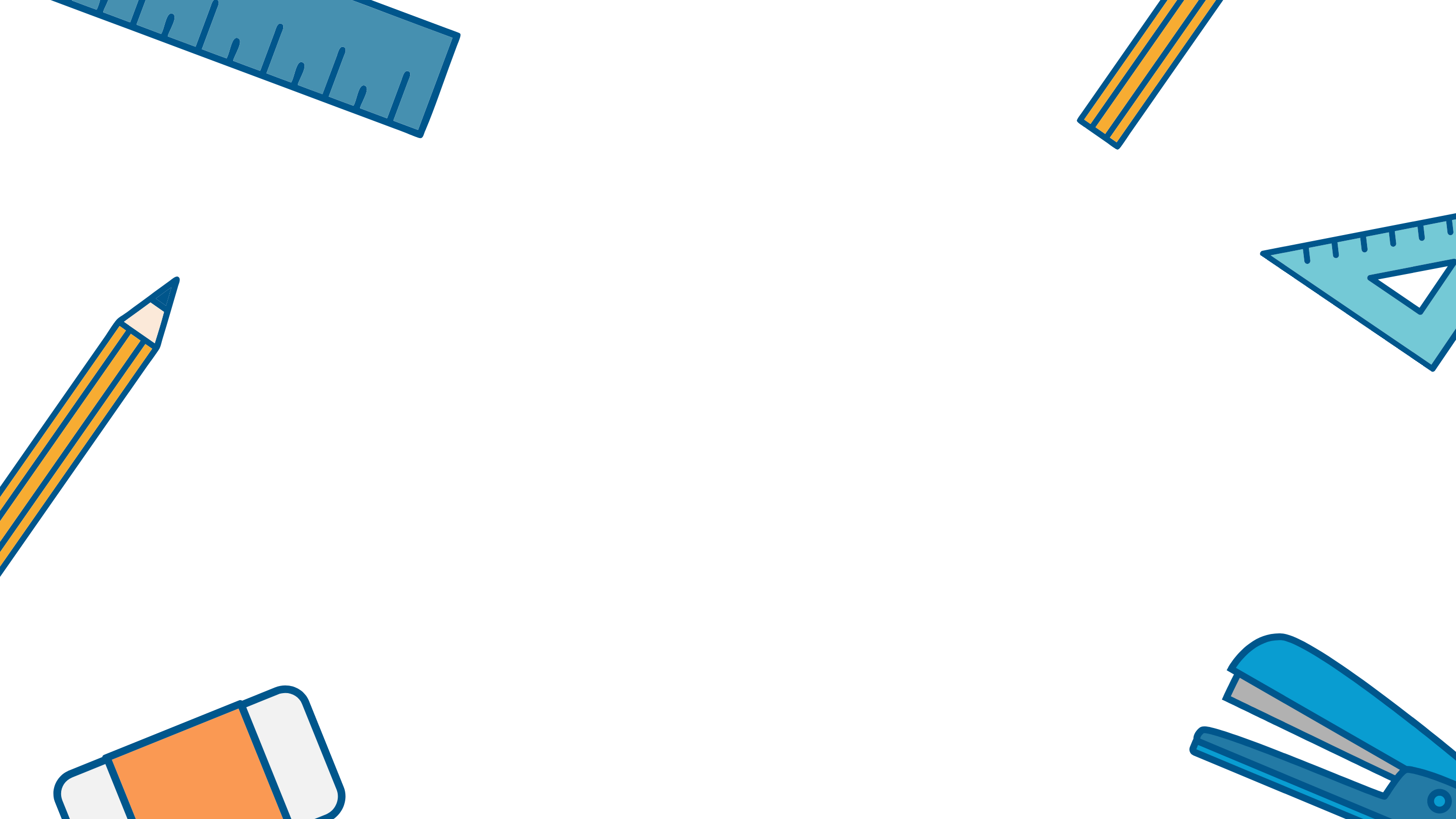 تباعد الاسطر
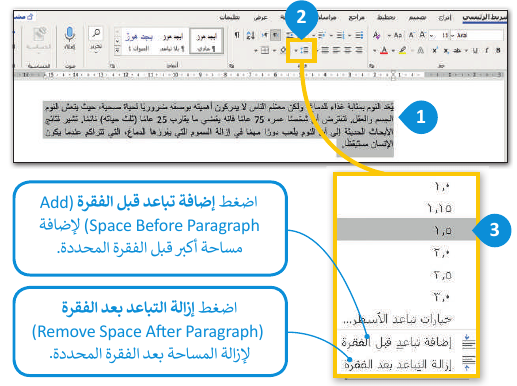 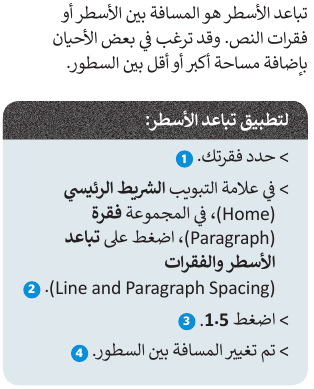 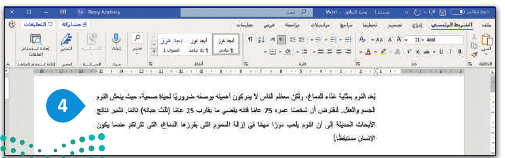 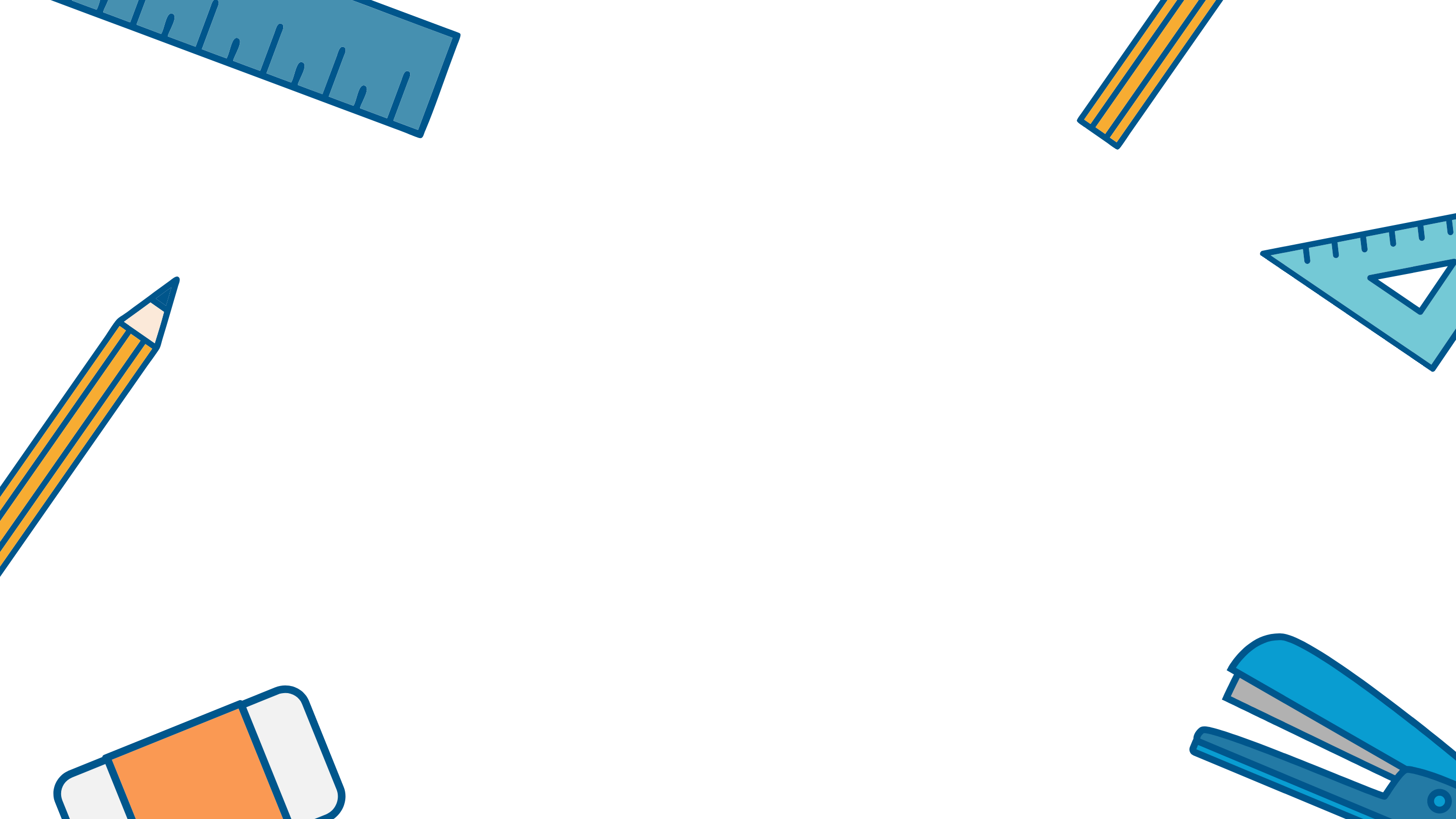 الحدود والتظليل
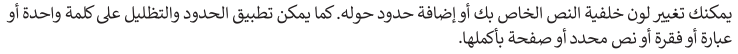 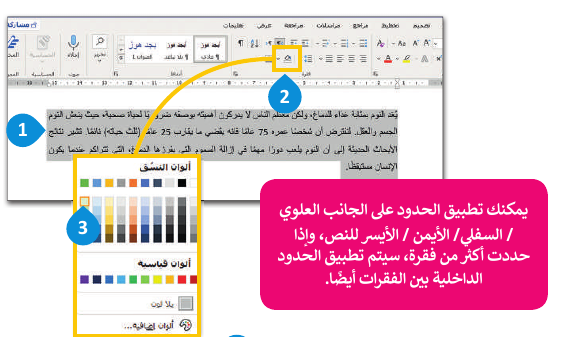 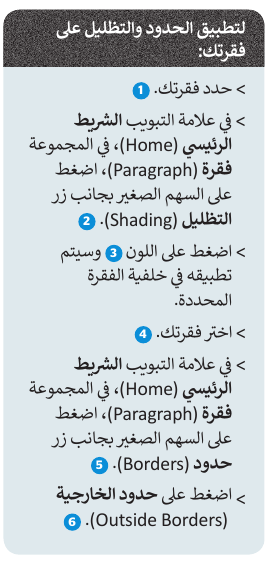 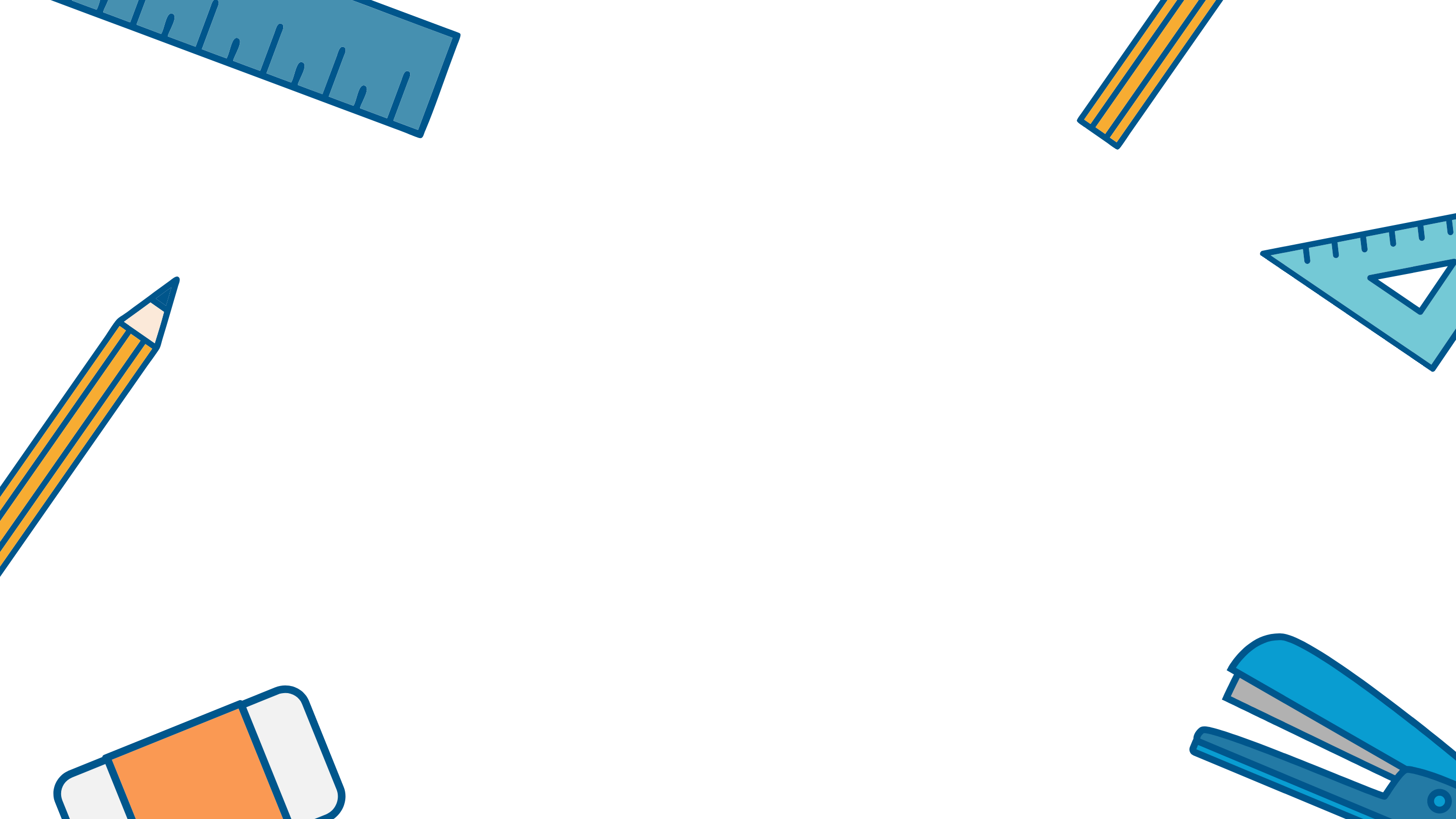 الحدود والتظليل
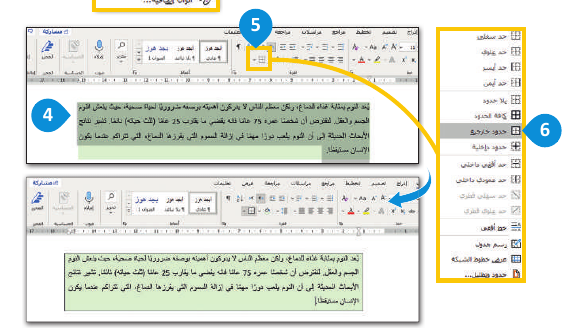 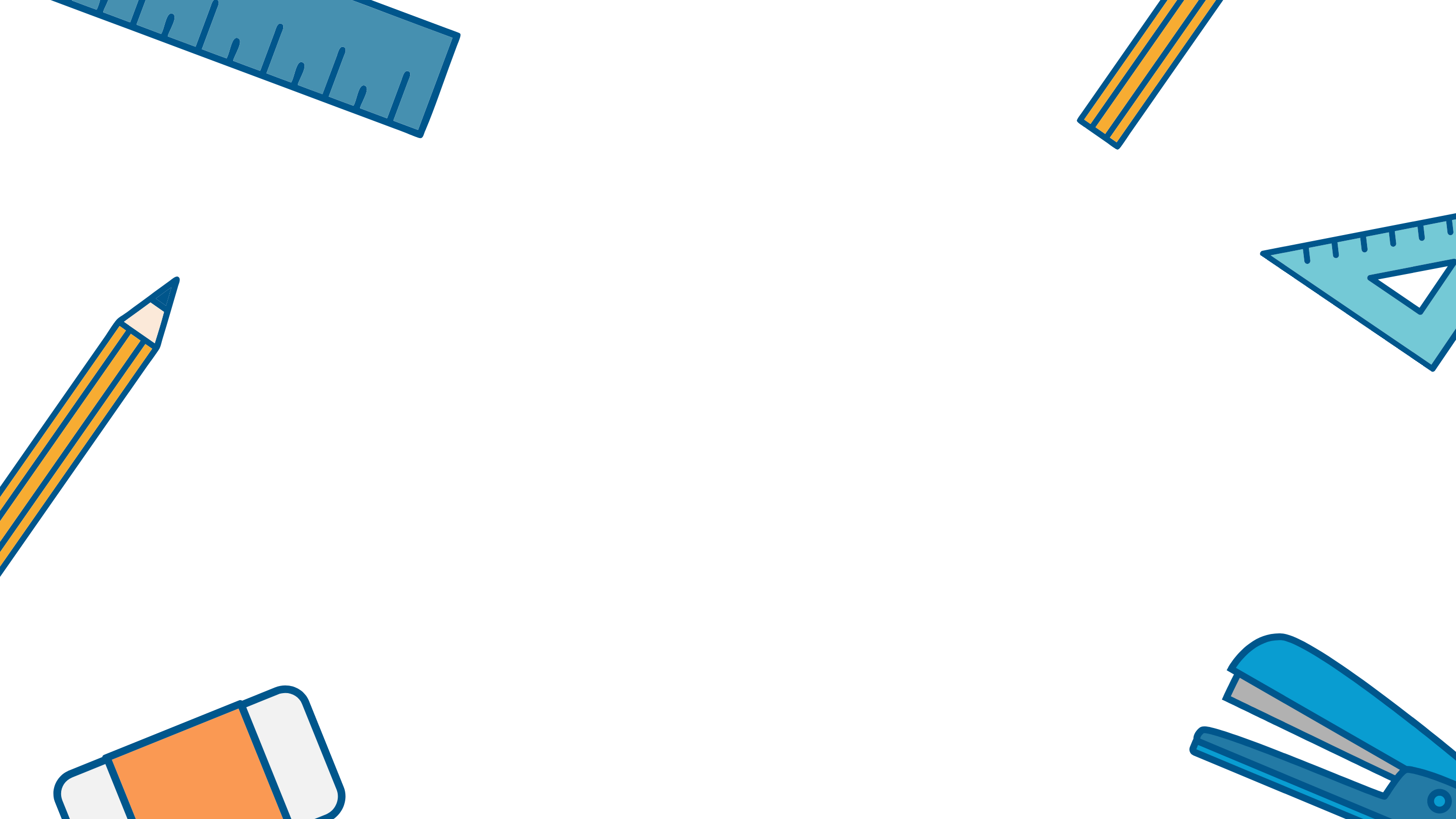 تقويم نهائي
https://wordwall.net/ar/resource/5349244
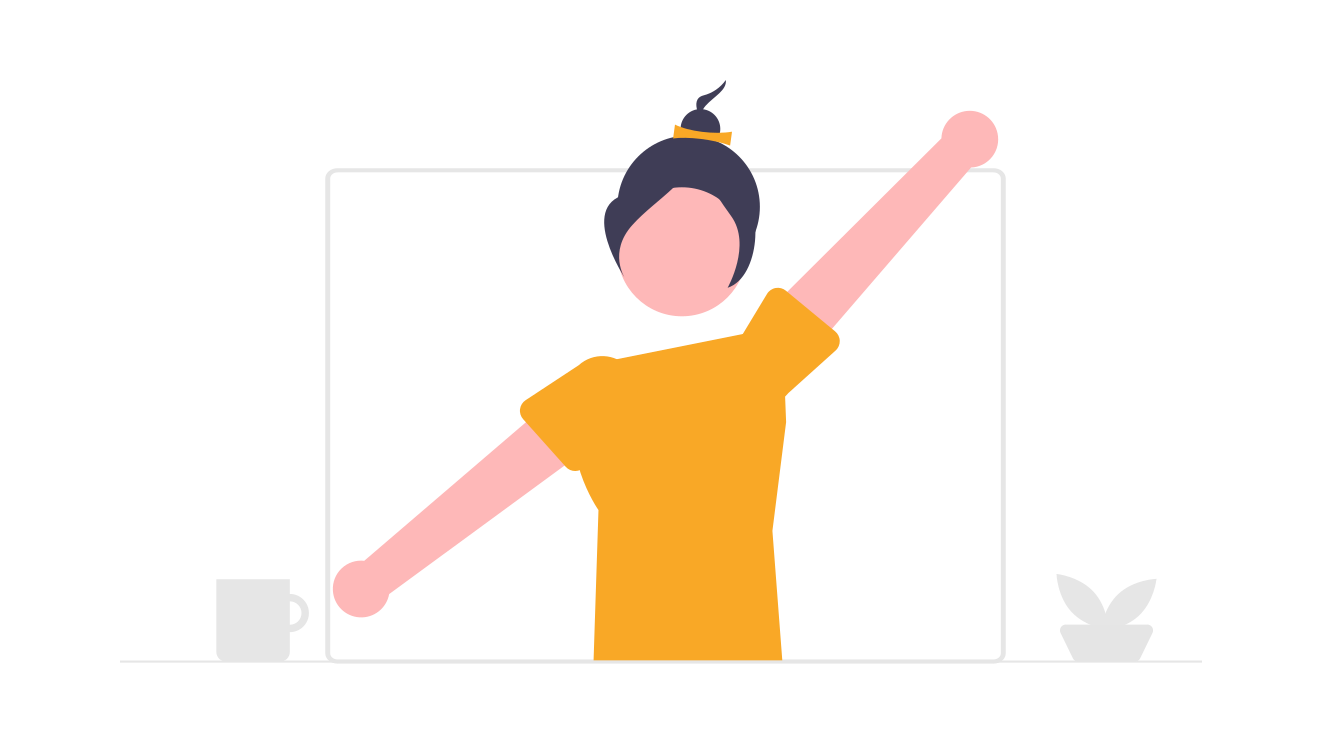 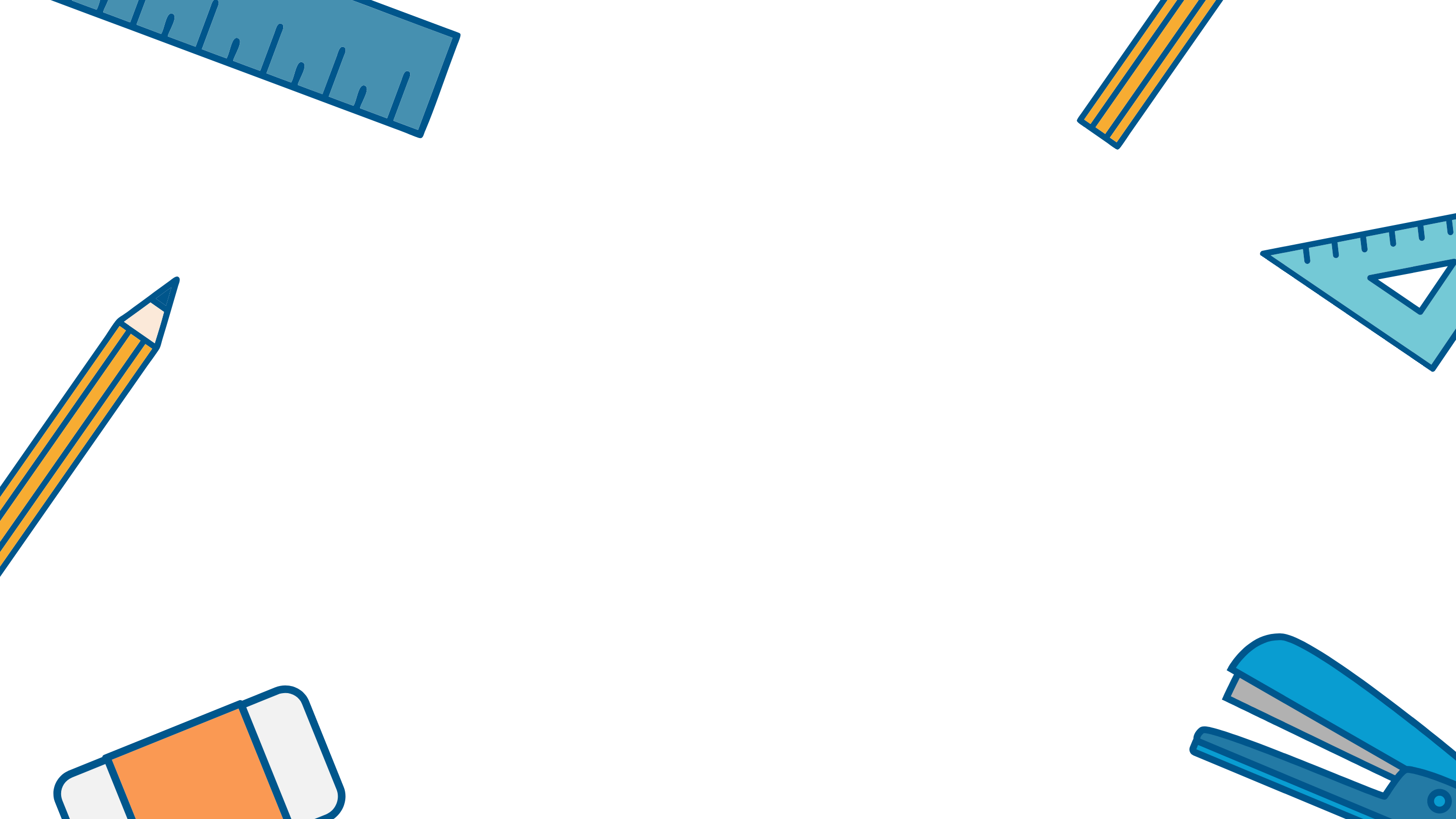 الواجب
صفحة 75 الى 78
تدريب 1 و 2و 3
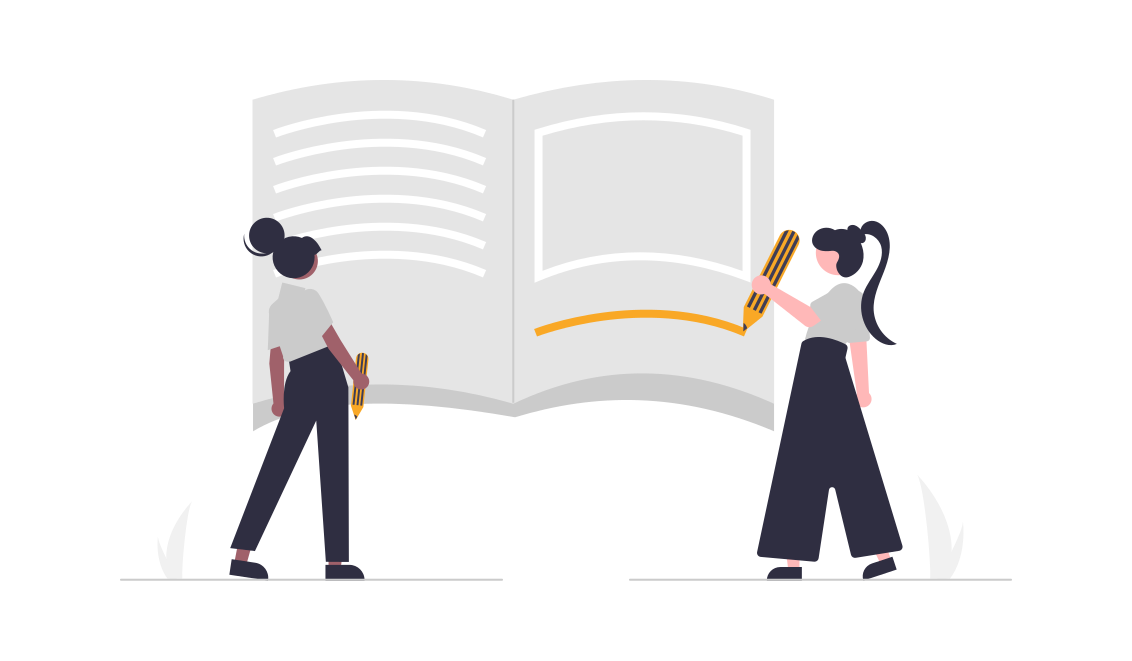